Etiopia
Michał Kochańczyk
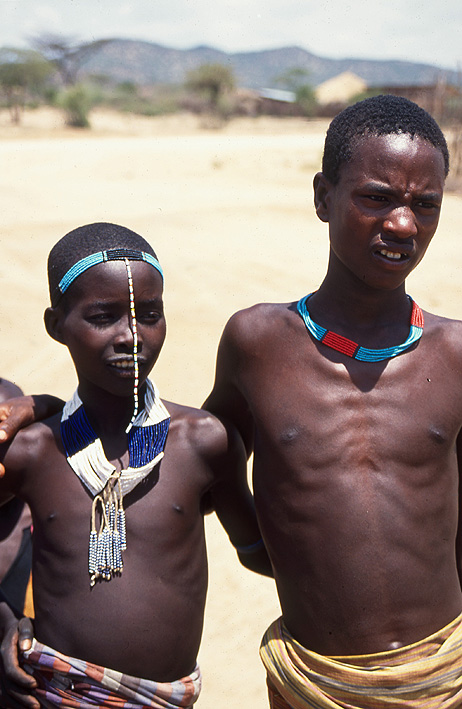 Chłopcy z plemienia Tsamey
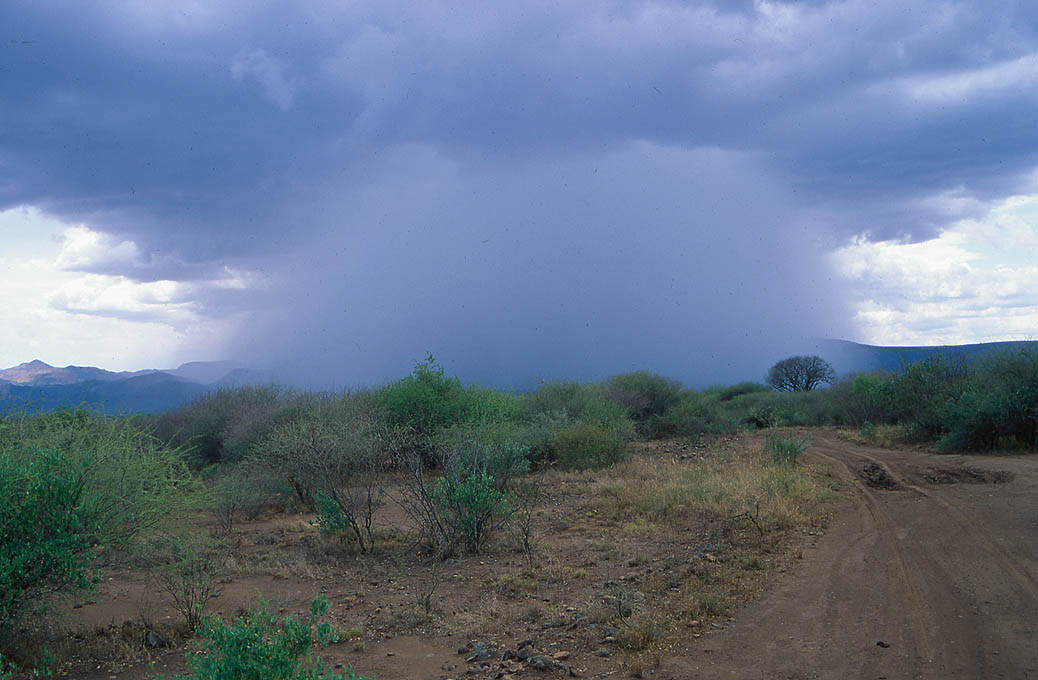 Deszczowa chmura w Mago
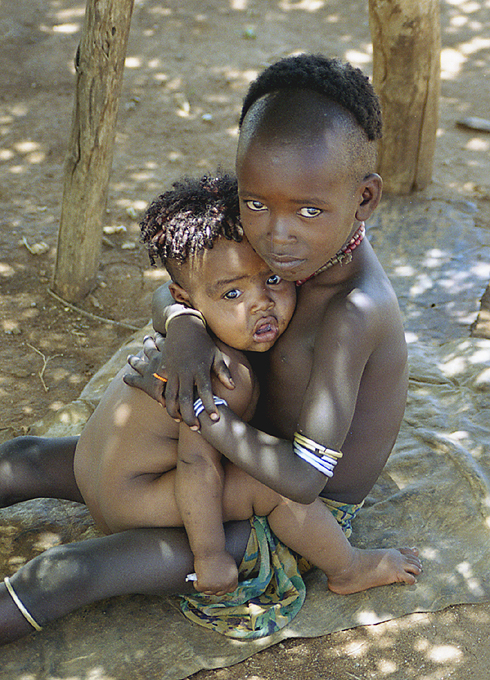 Dora i Duba
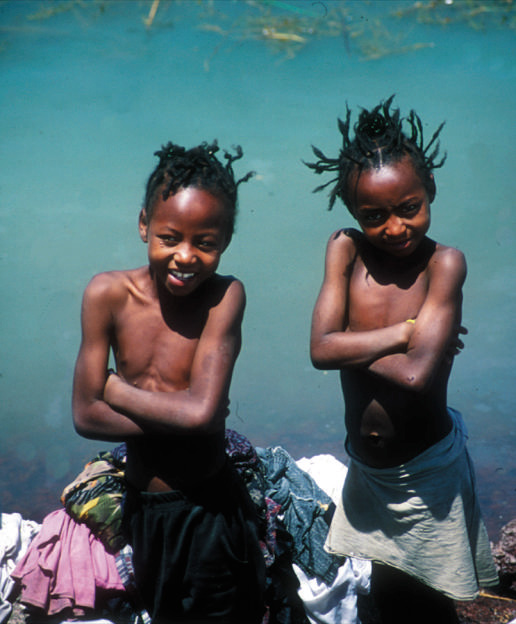 Etiopia - dzieci z Awasa
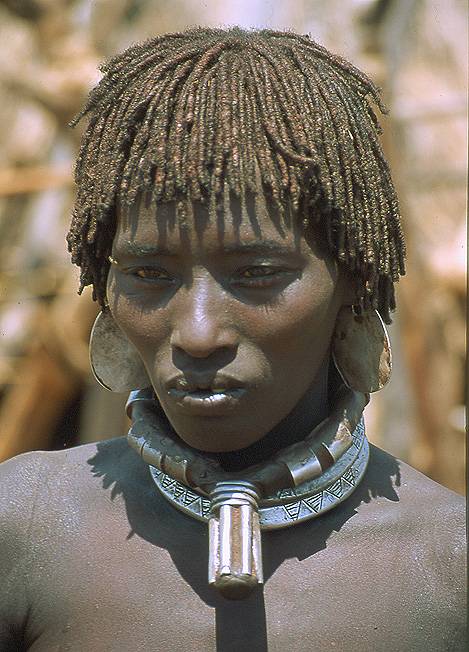 Etiopia - mężatka z plemienia Hamer
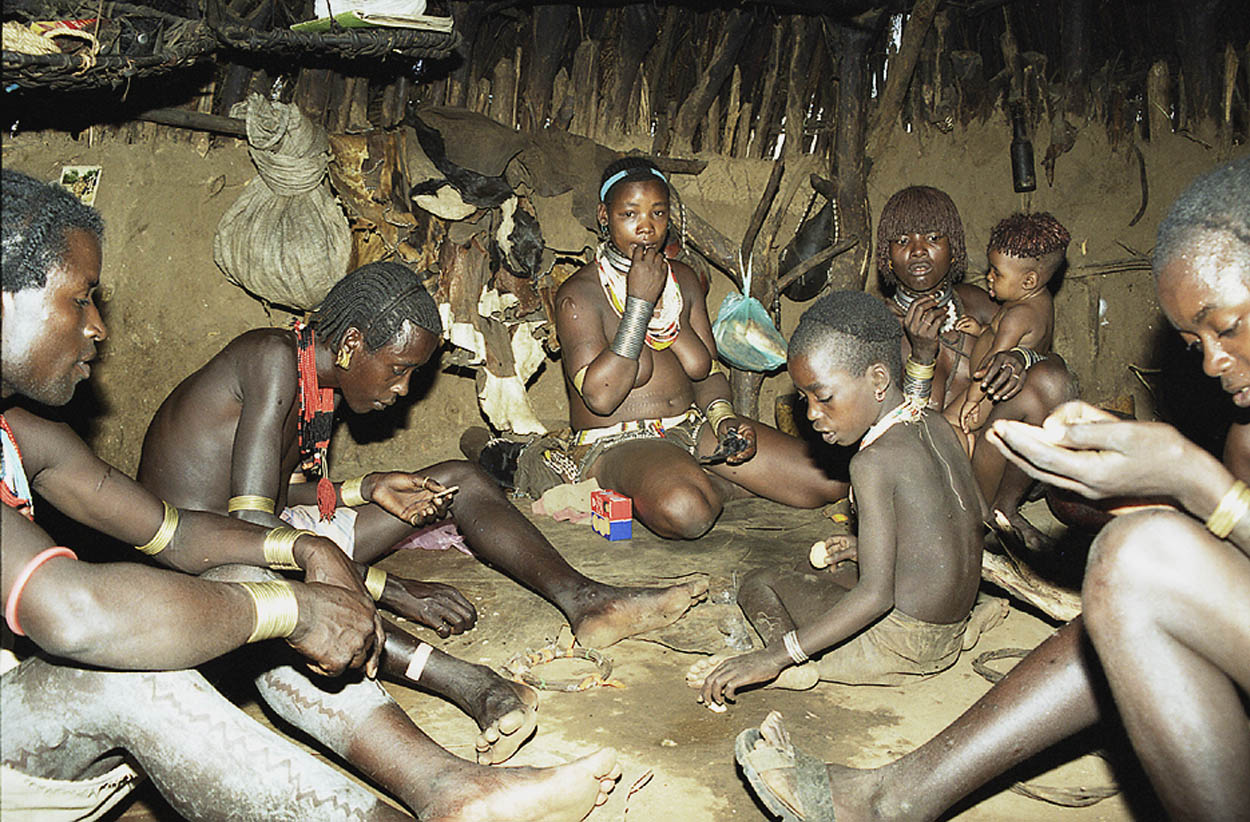 Etiopia w chacie plemienia Hamer
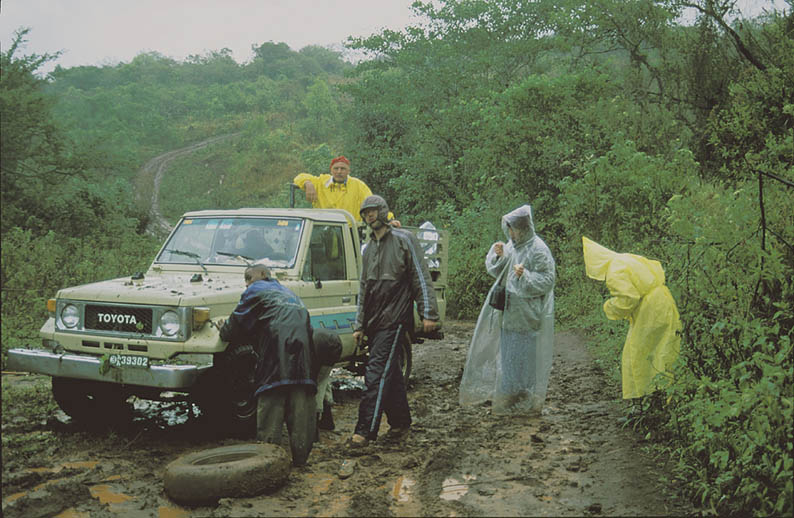 Etiopia
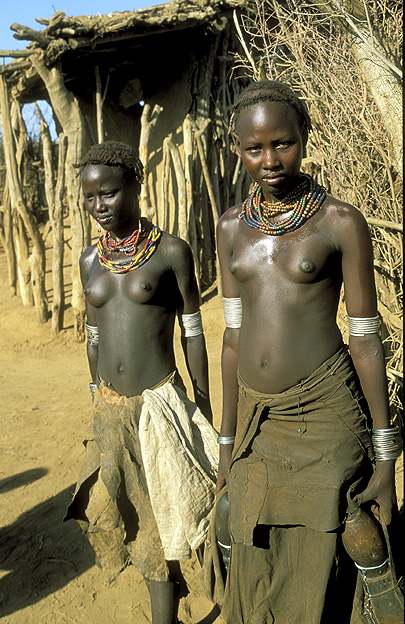 Geleb
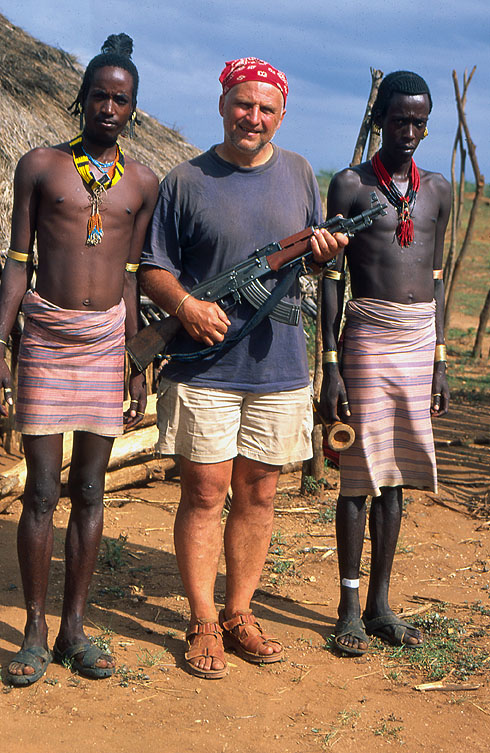 Hamerowie i autor – Michał Kochańczyk
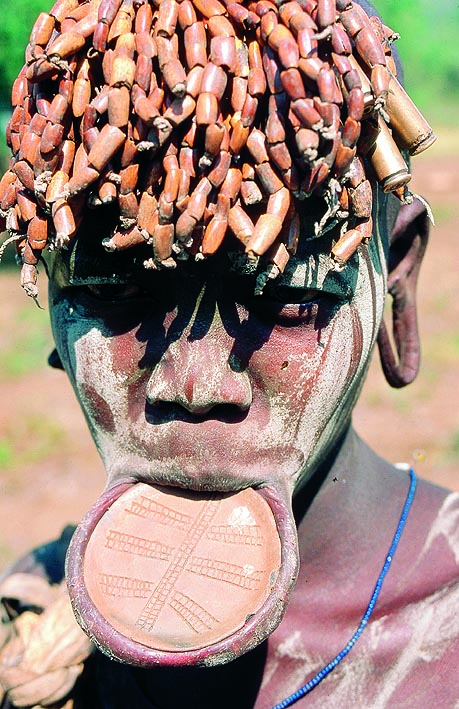 Mursi
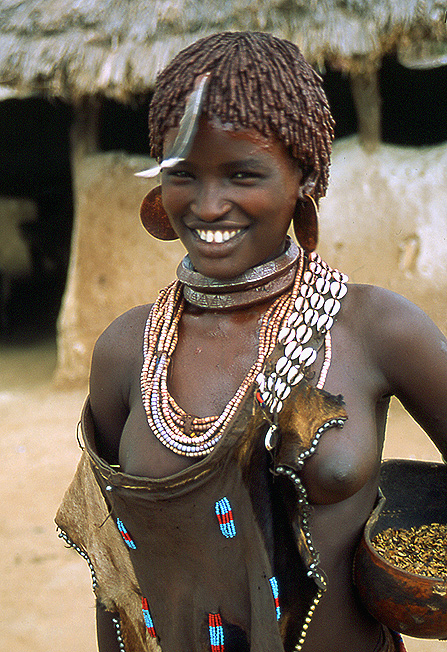 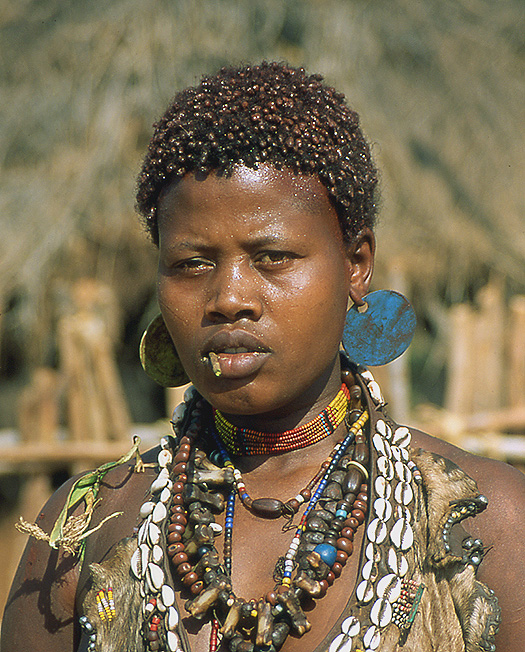 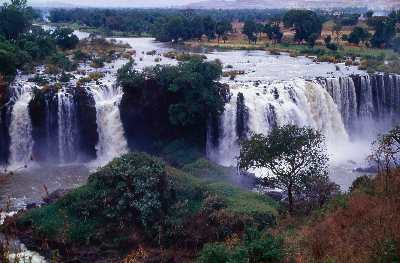 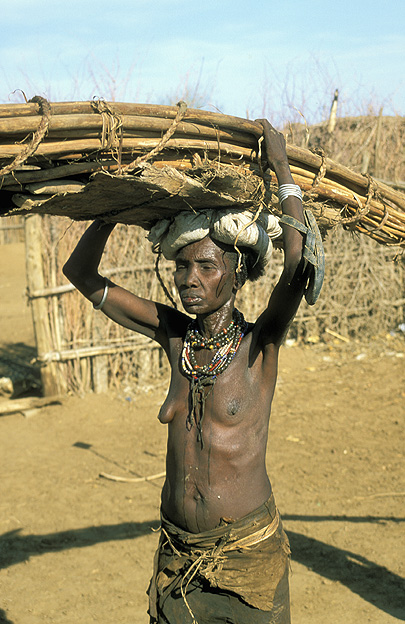 Omorate
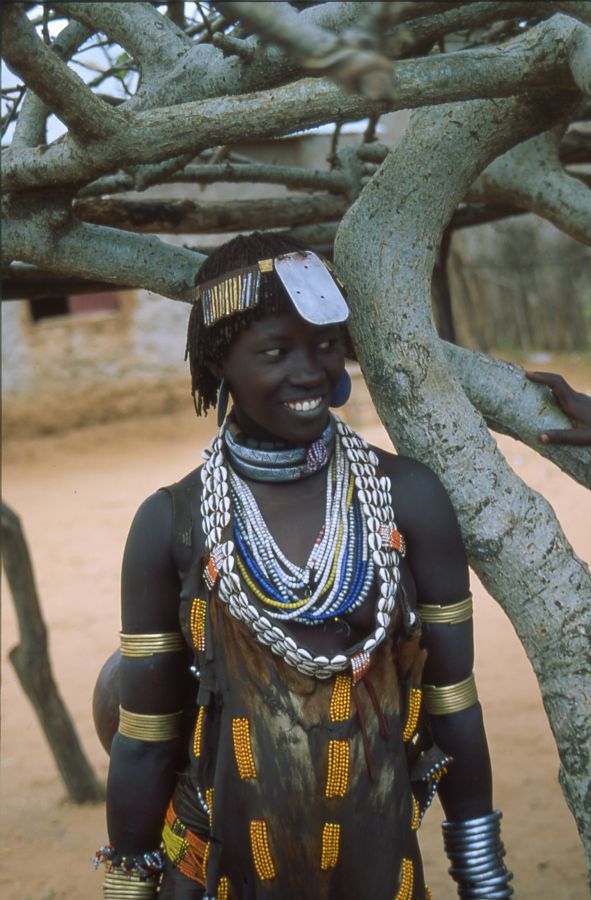 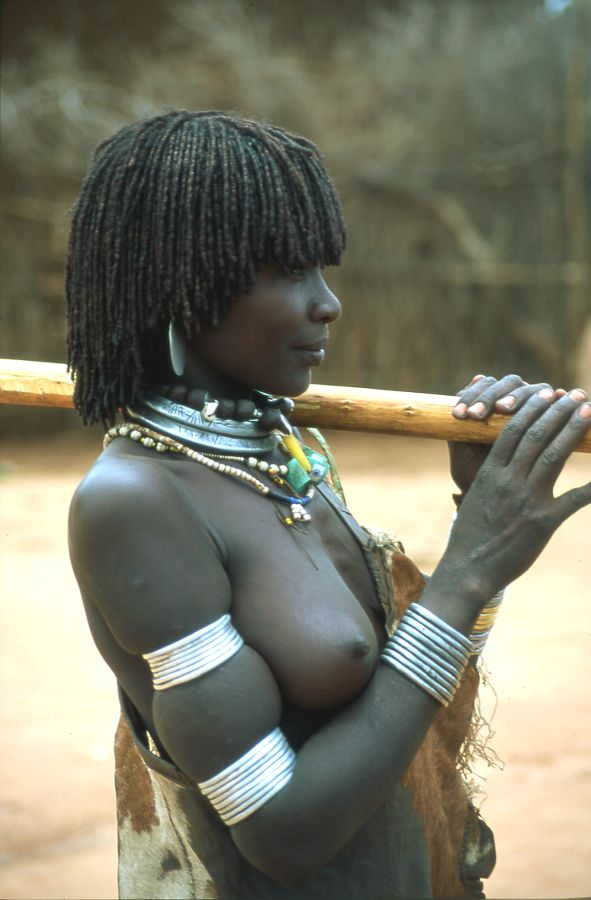 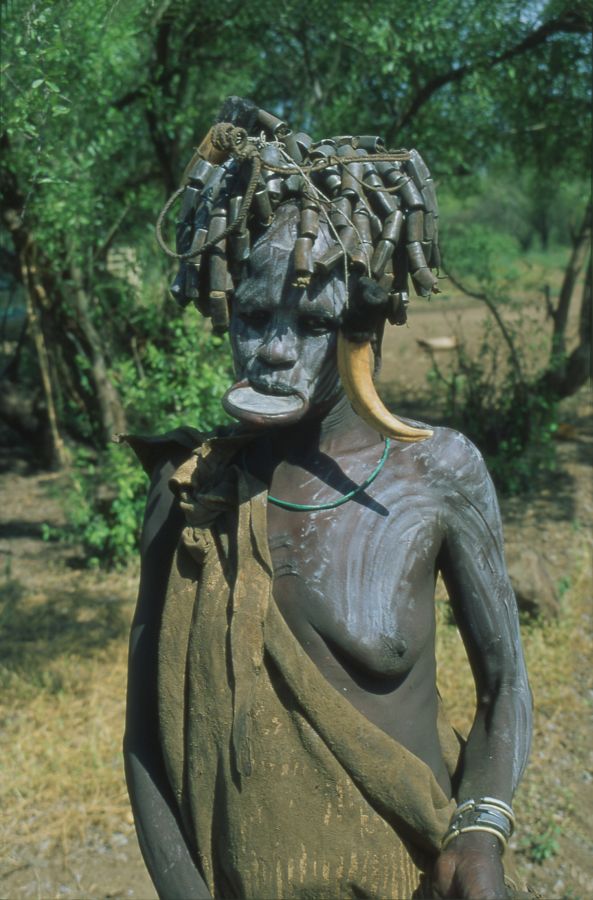 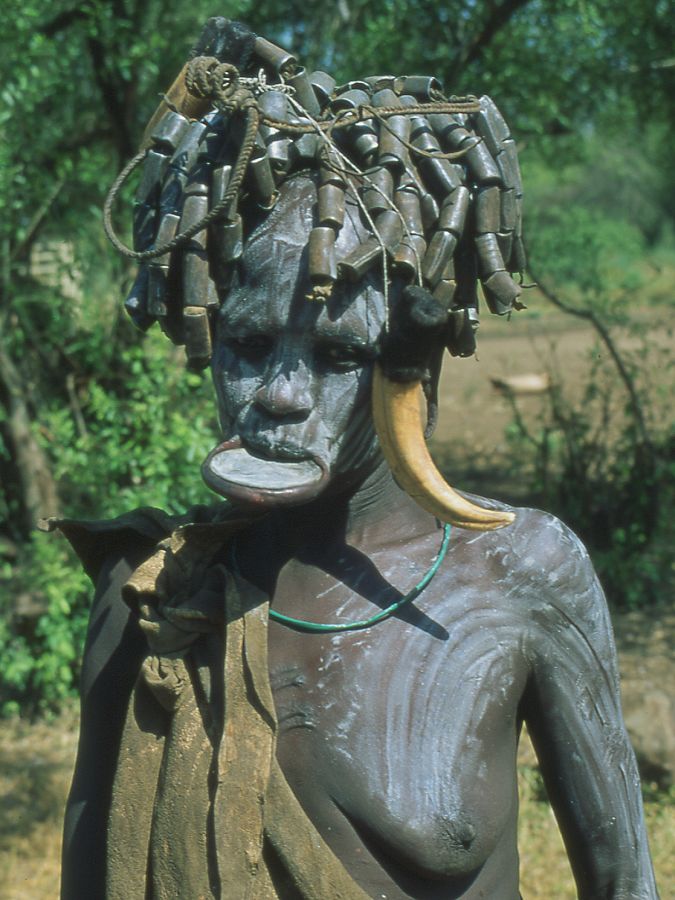 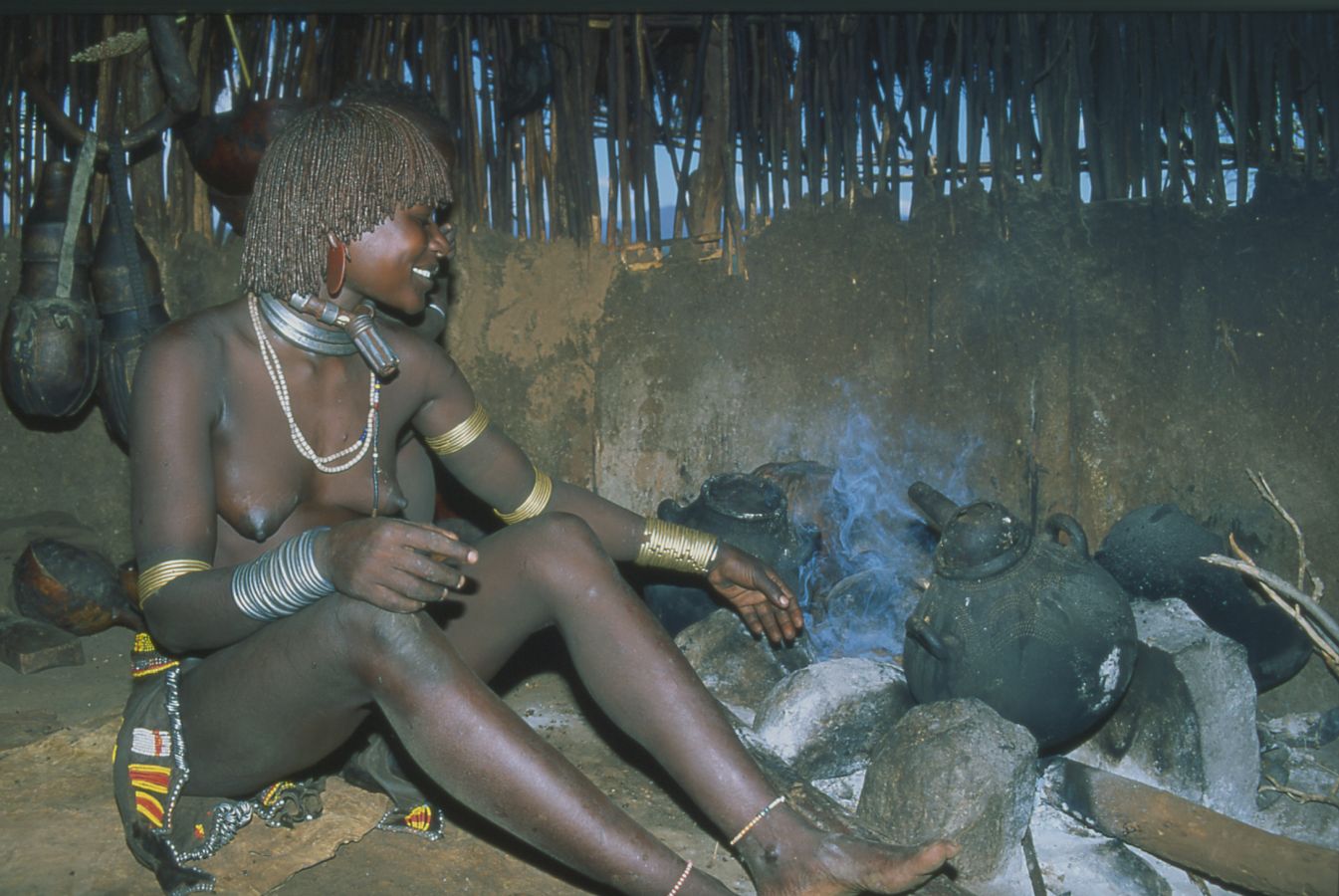 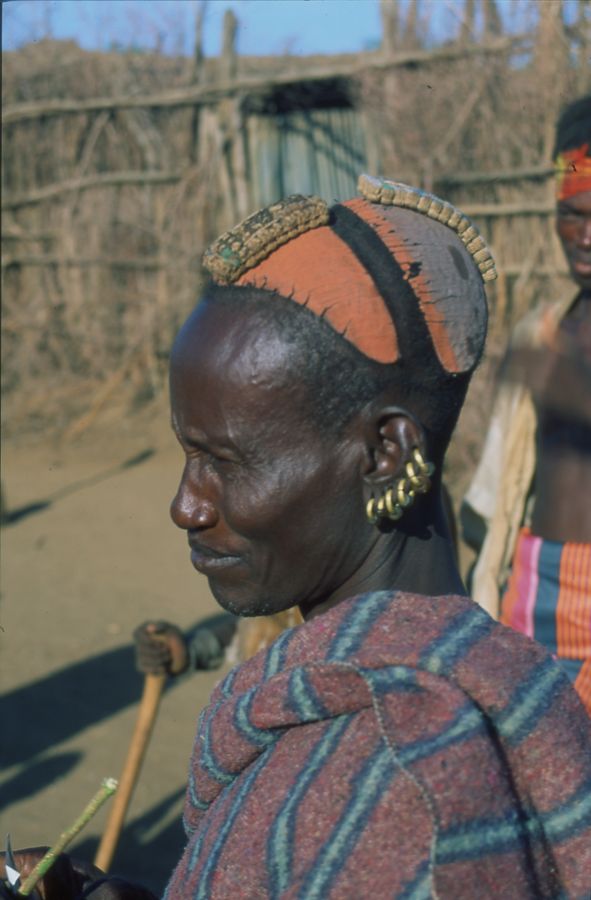 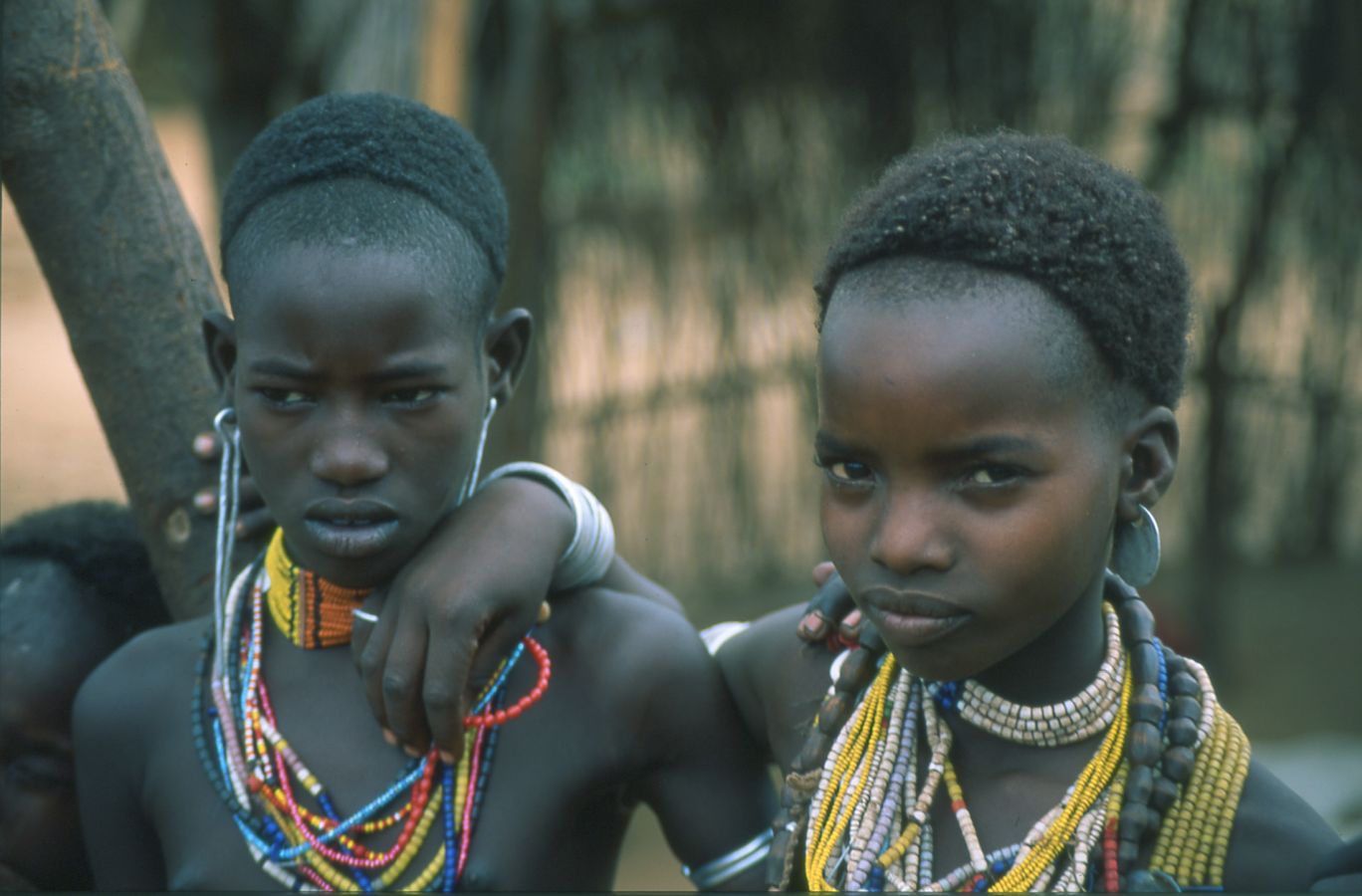 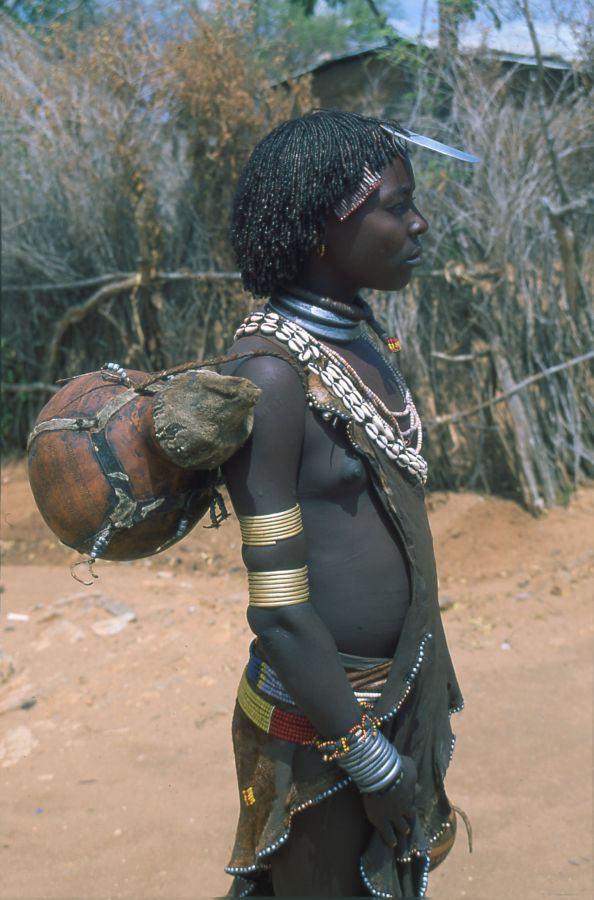 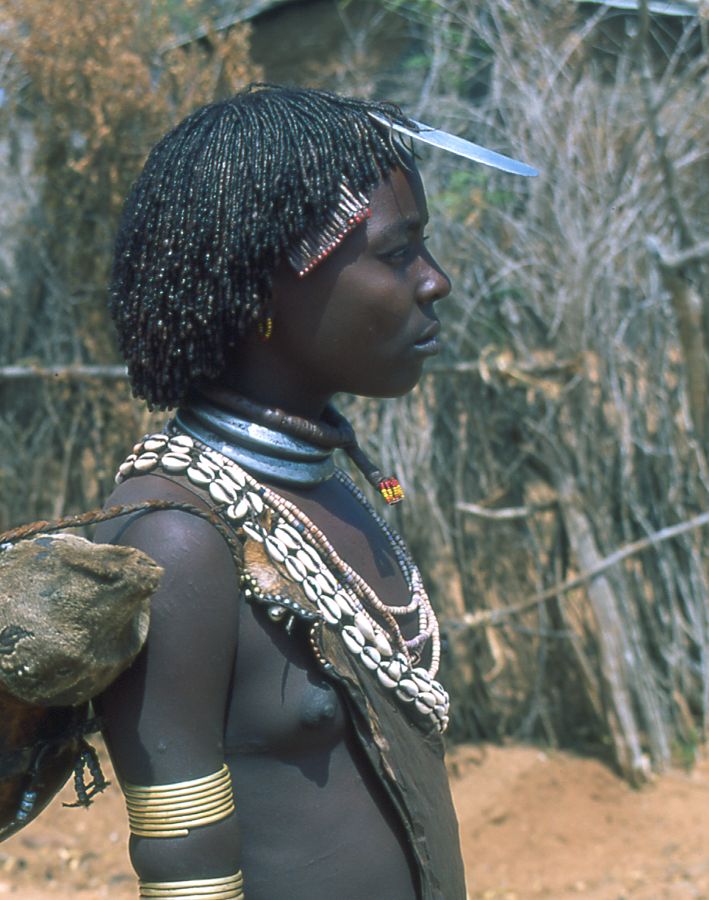 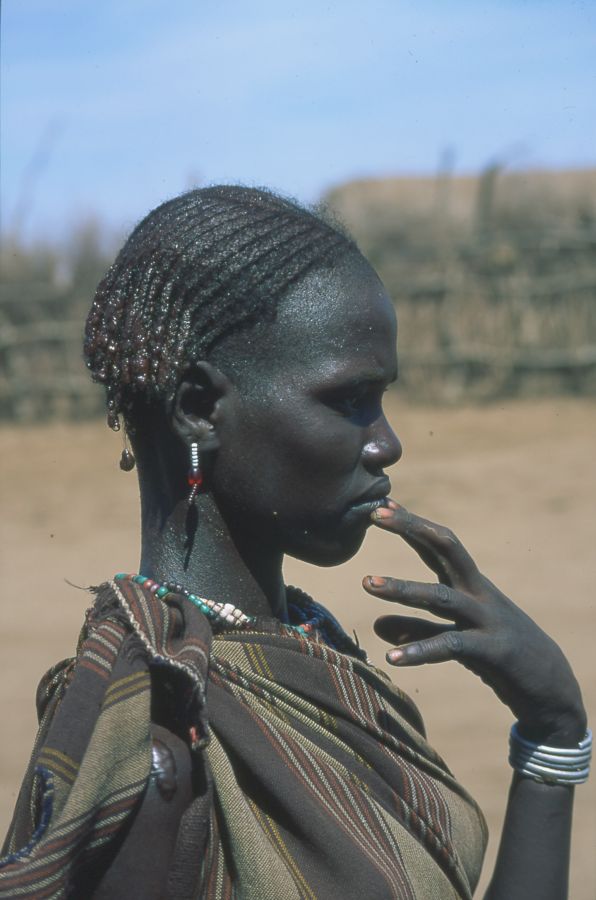 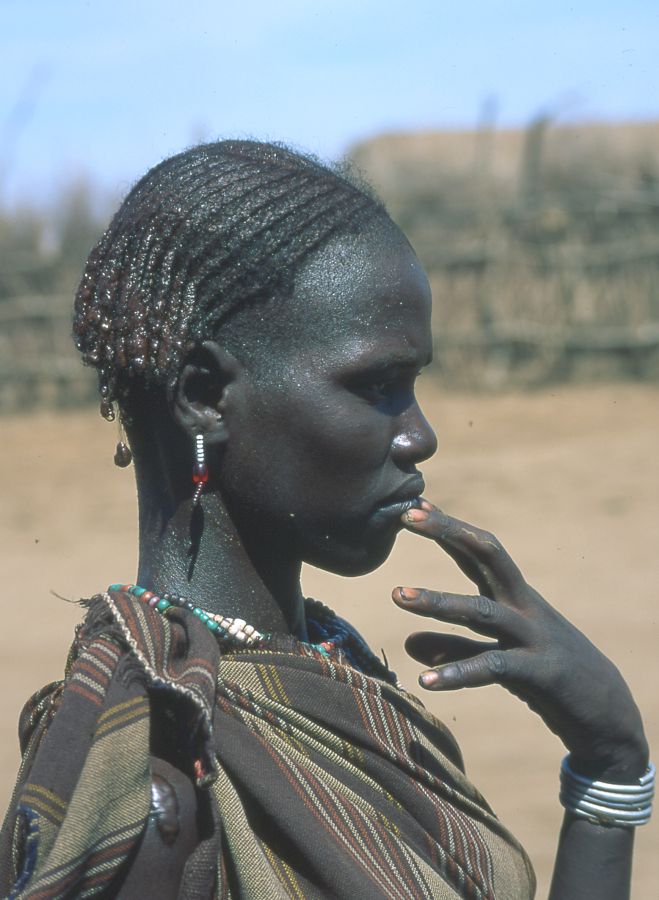 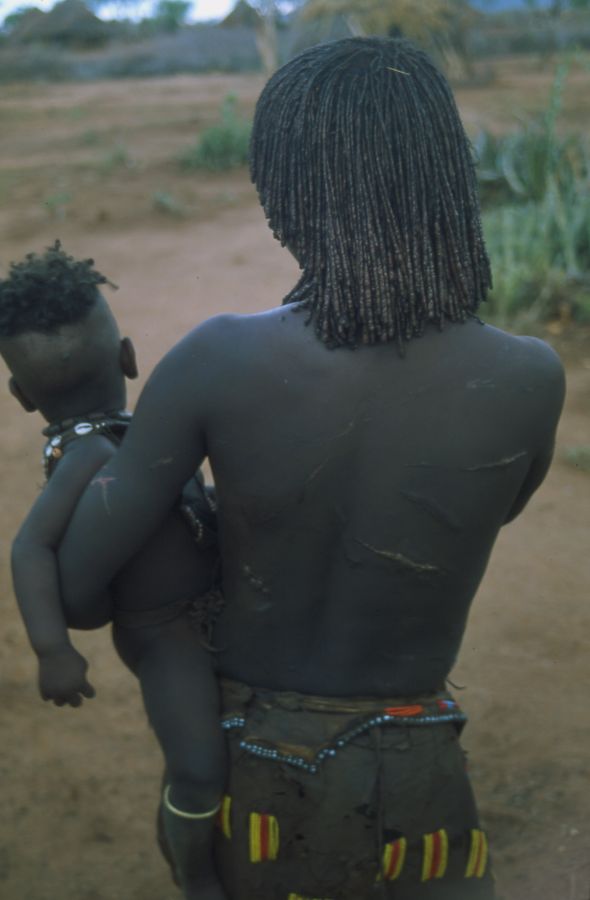 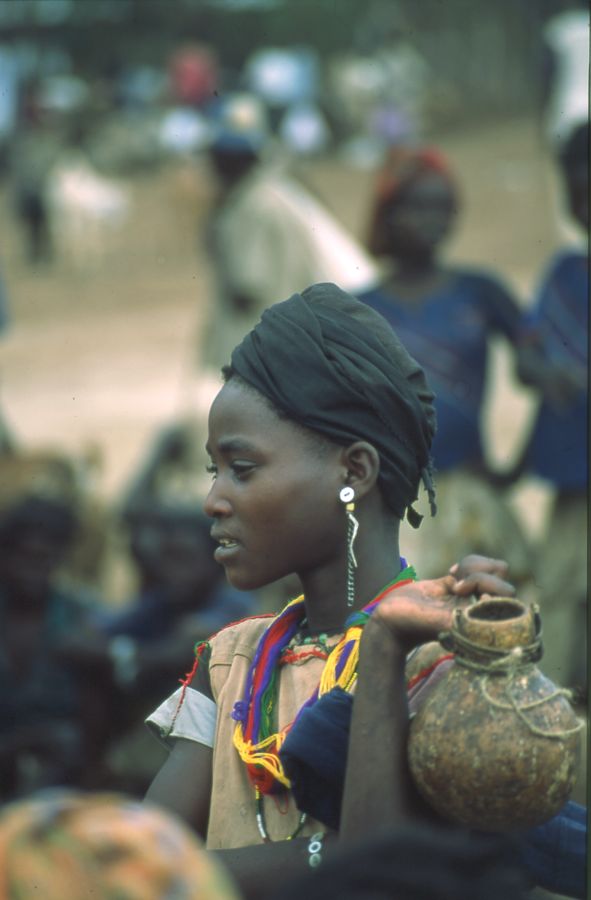 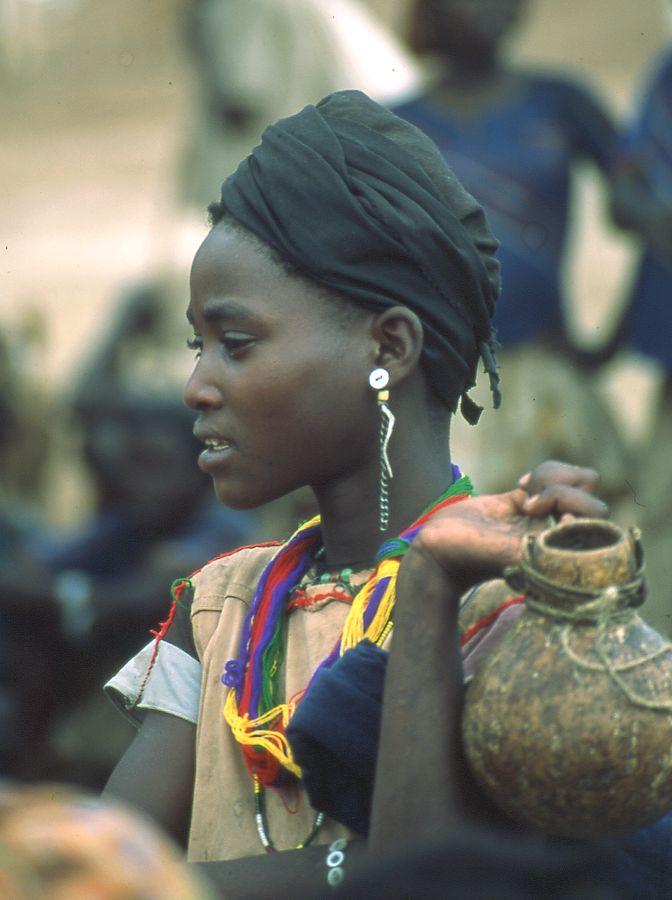 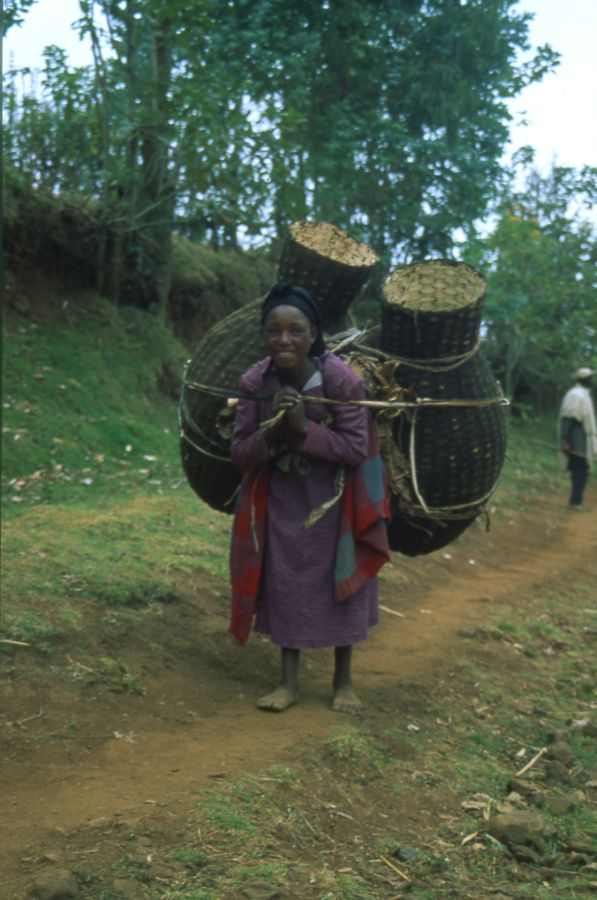 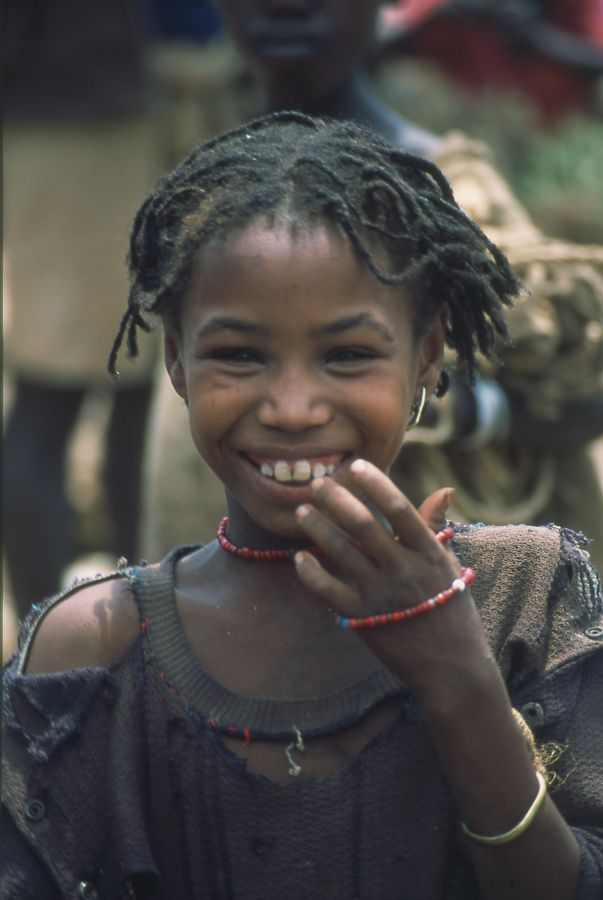 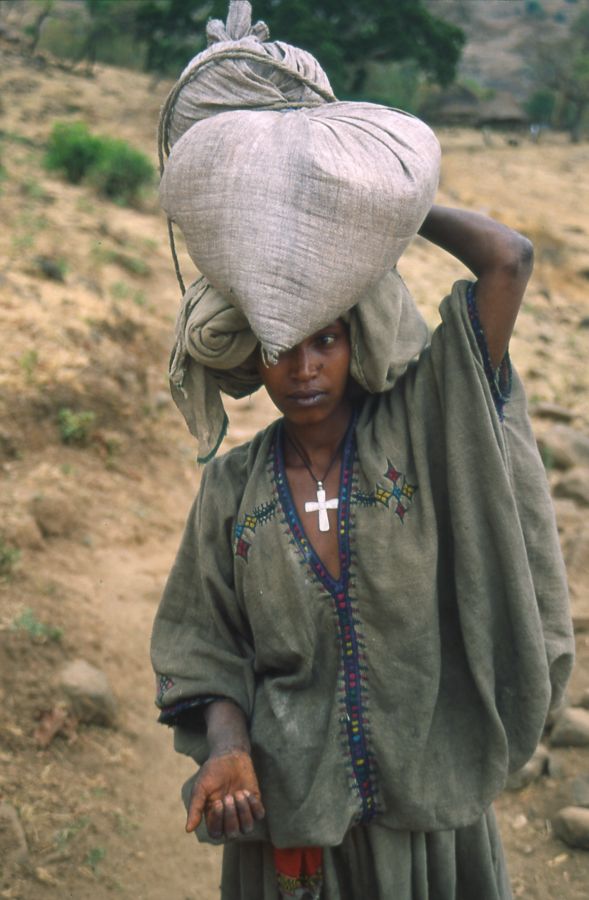 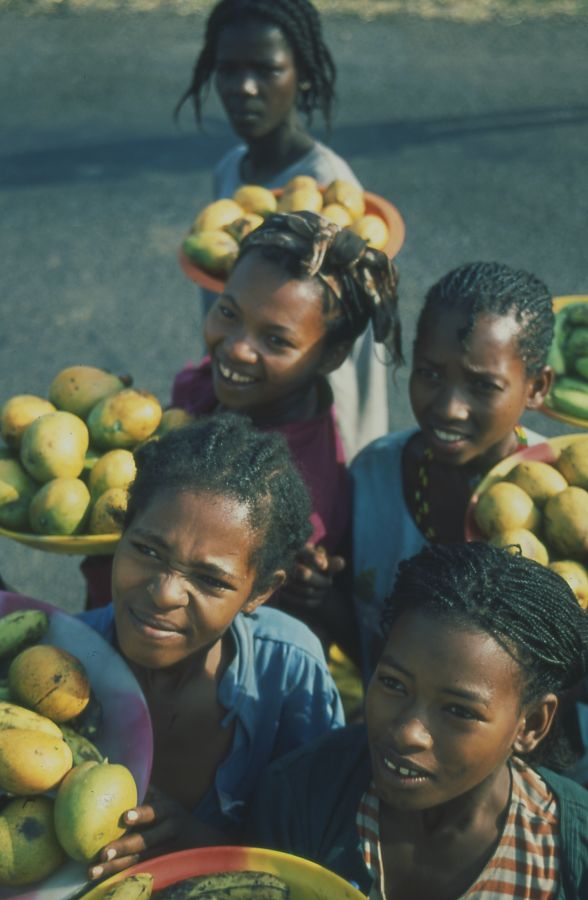 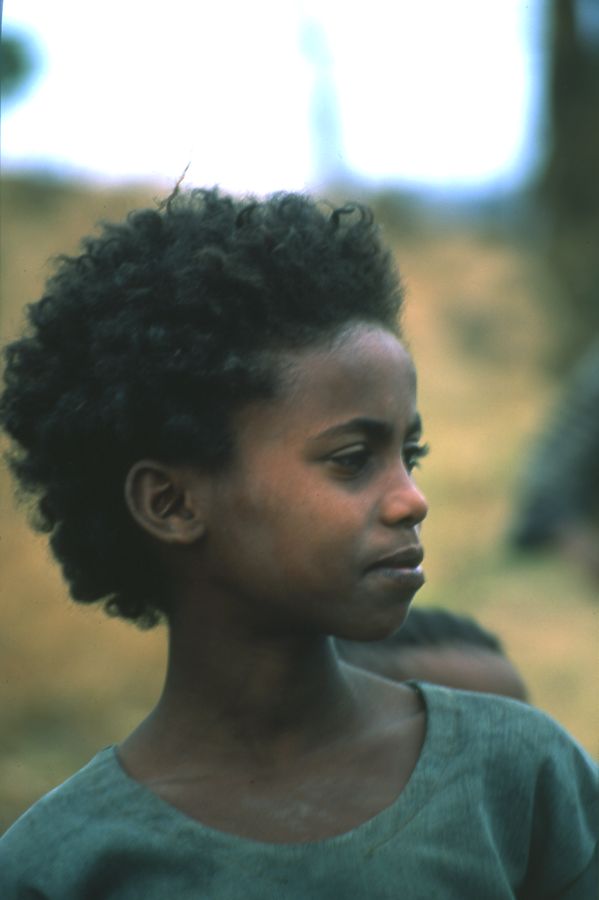 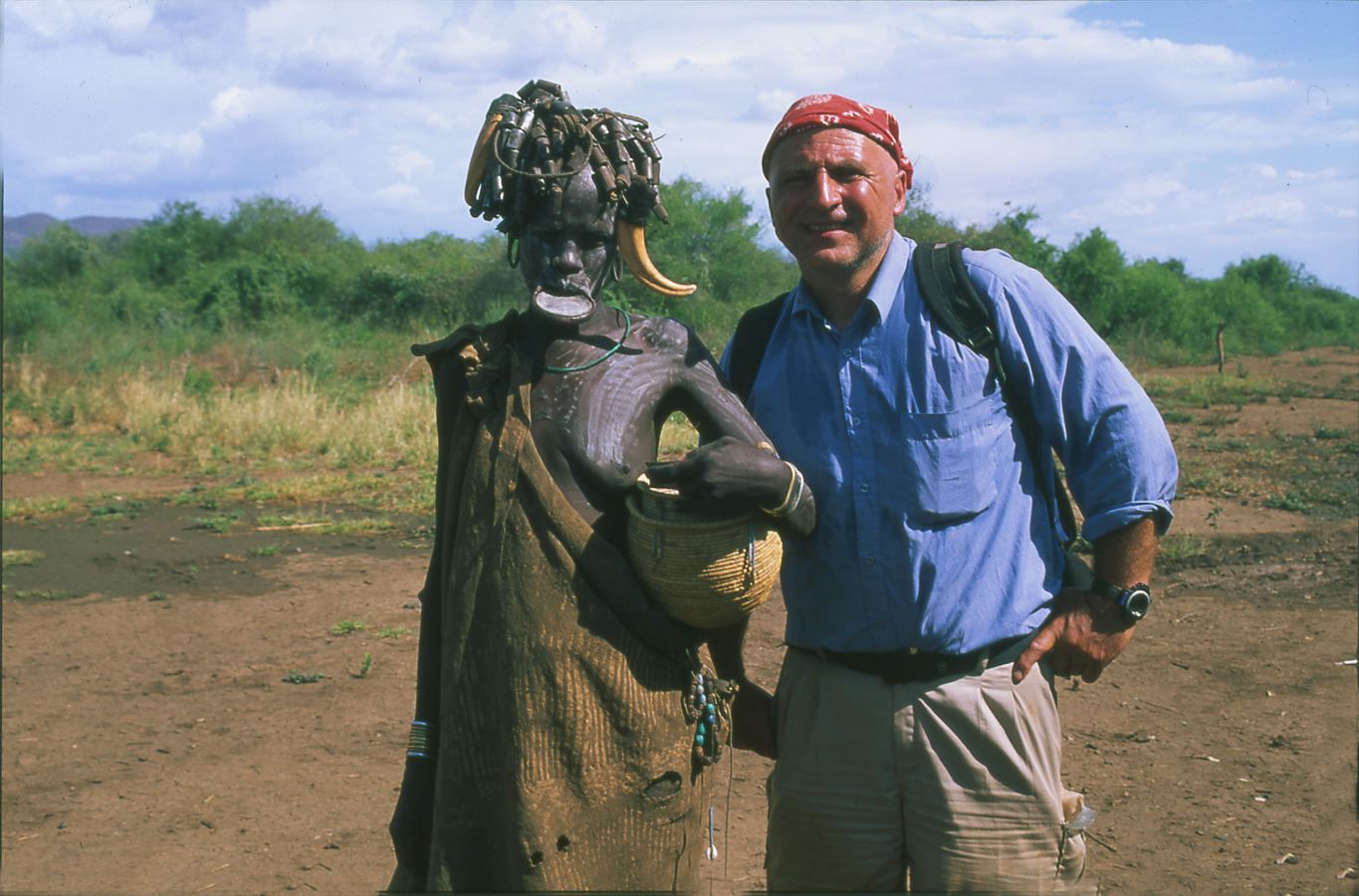 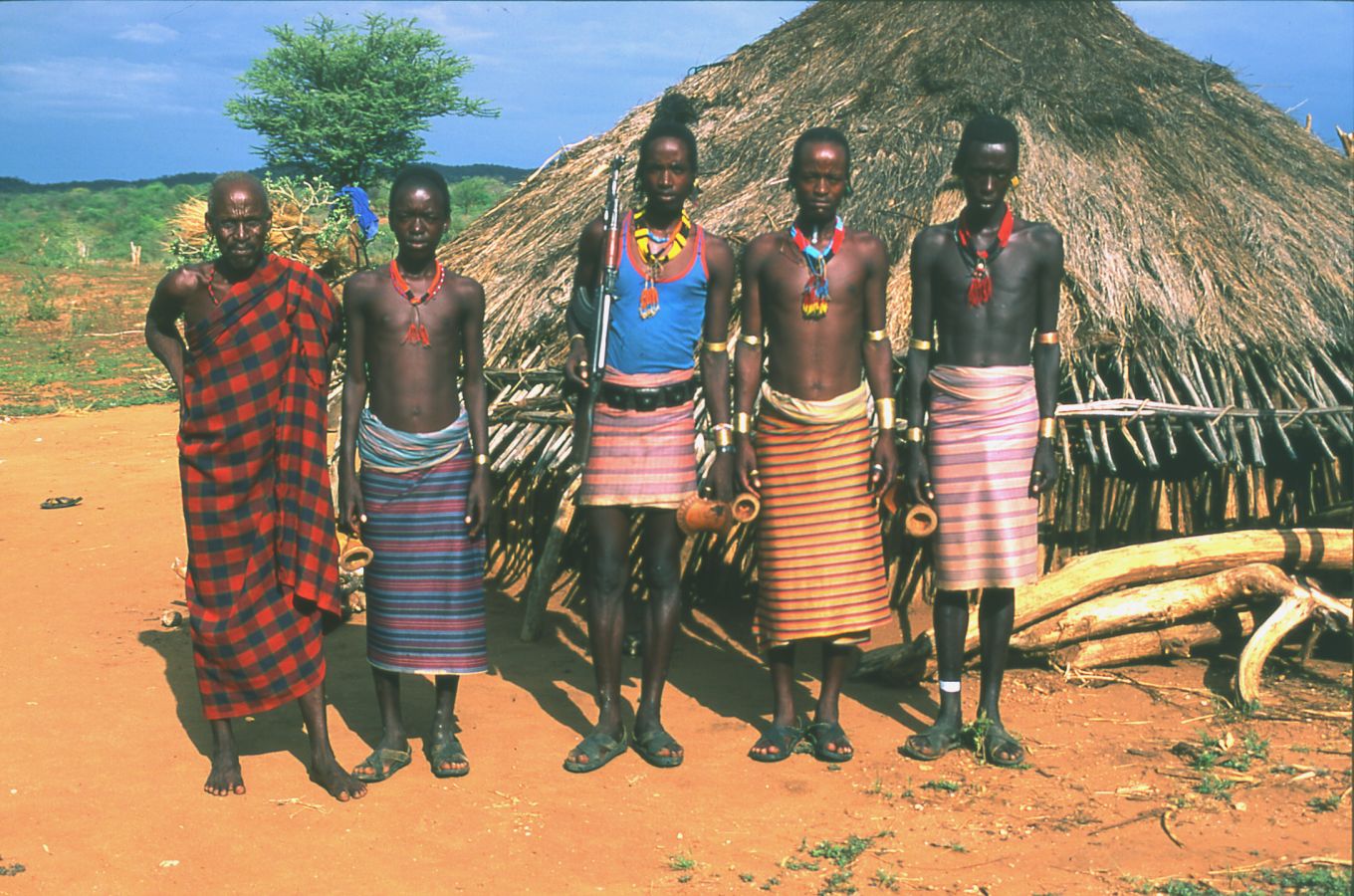 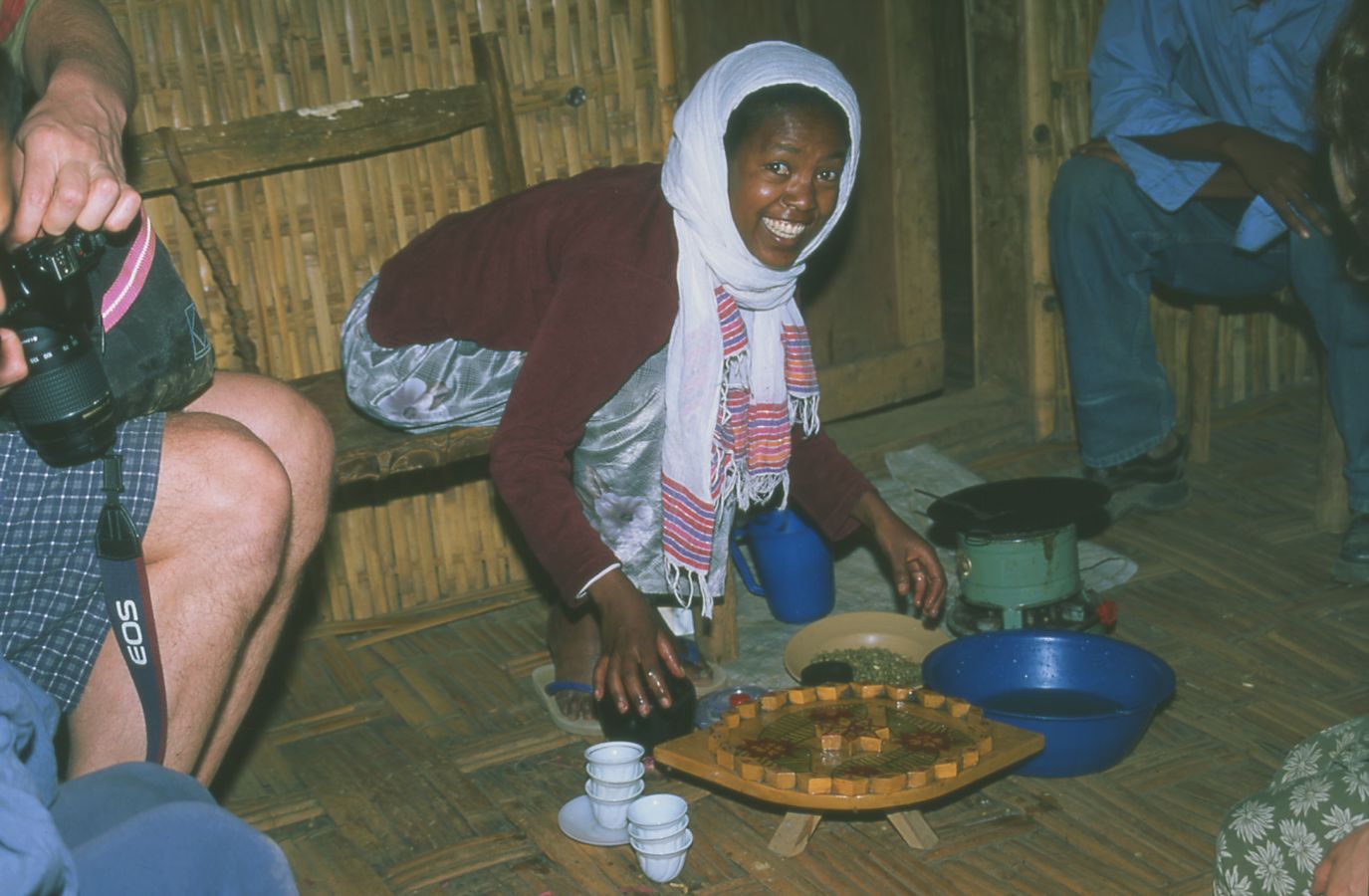 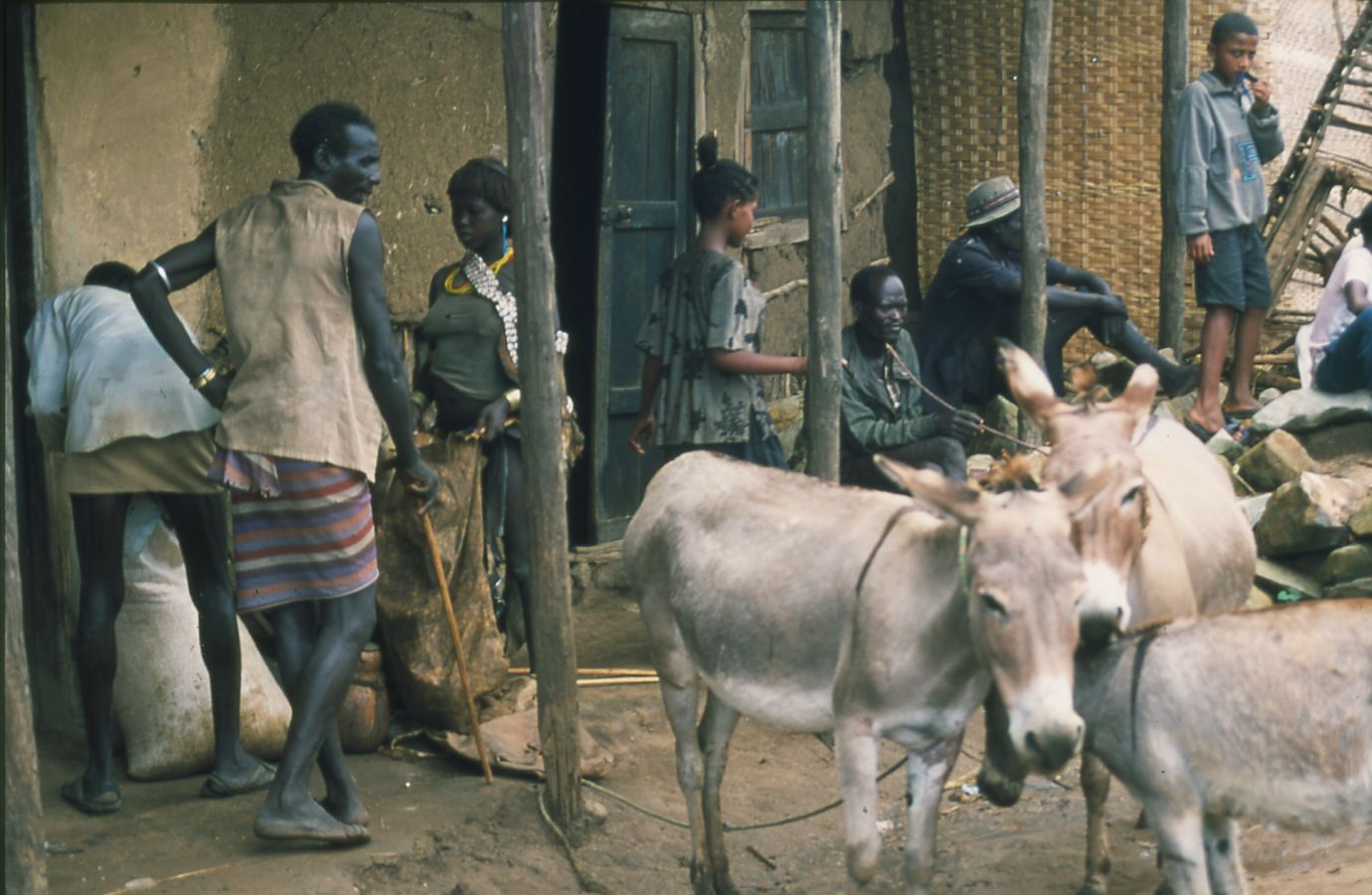 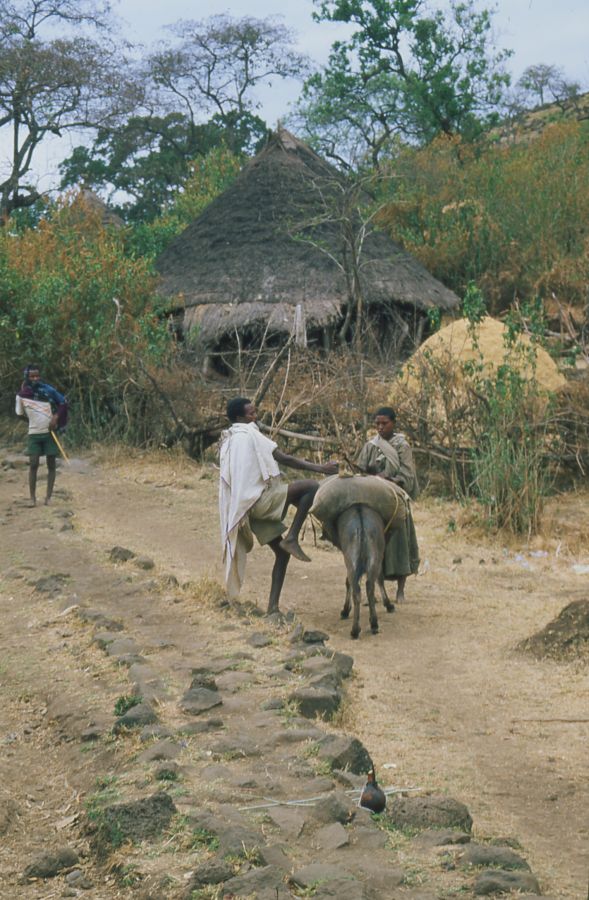 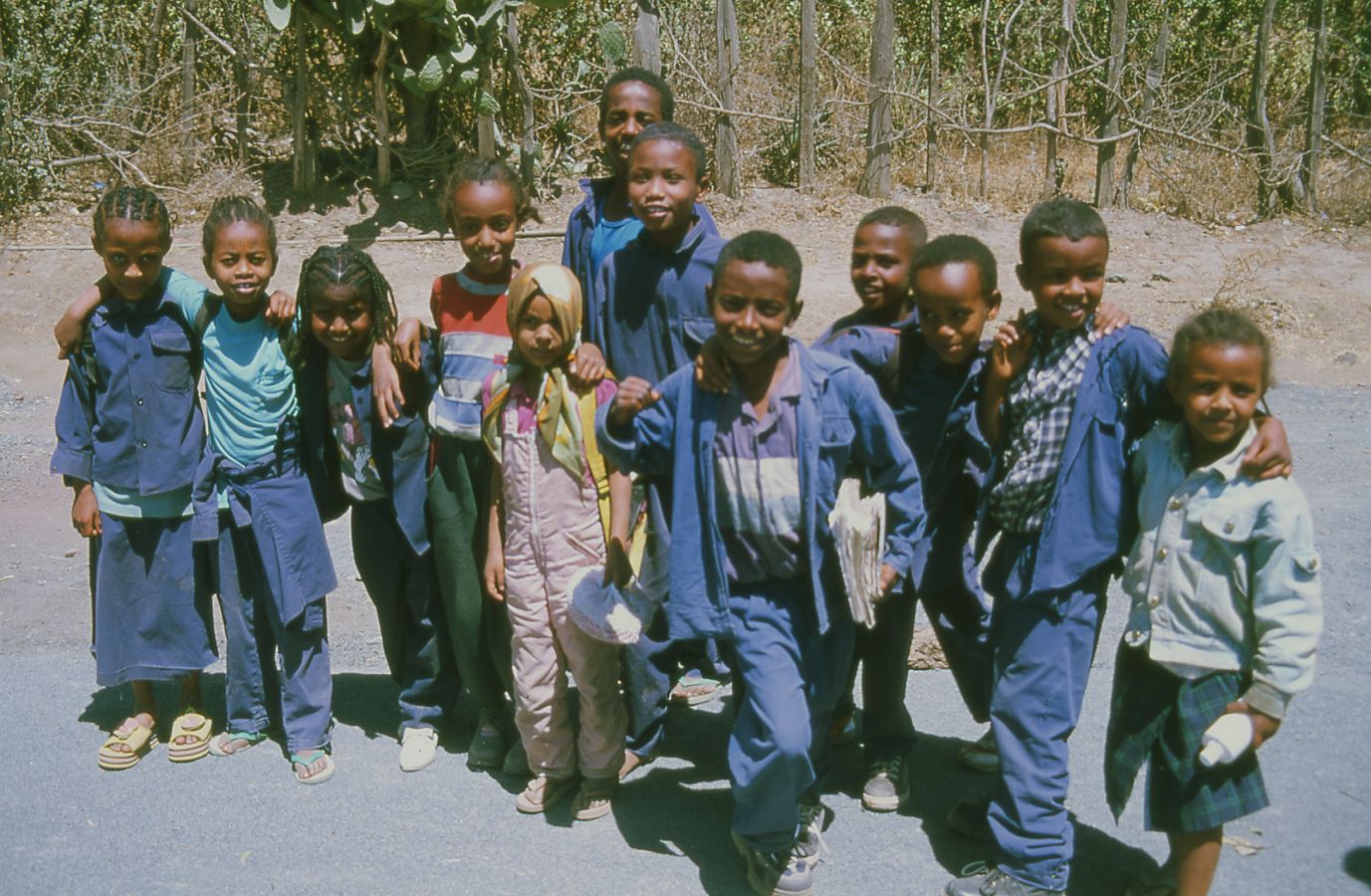 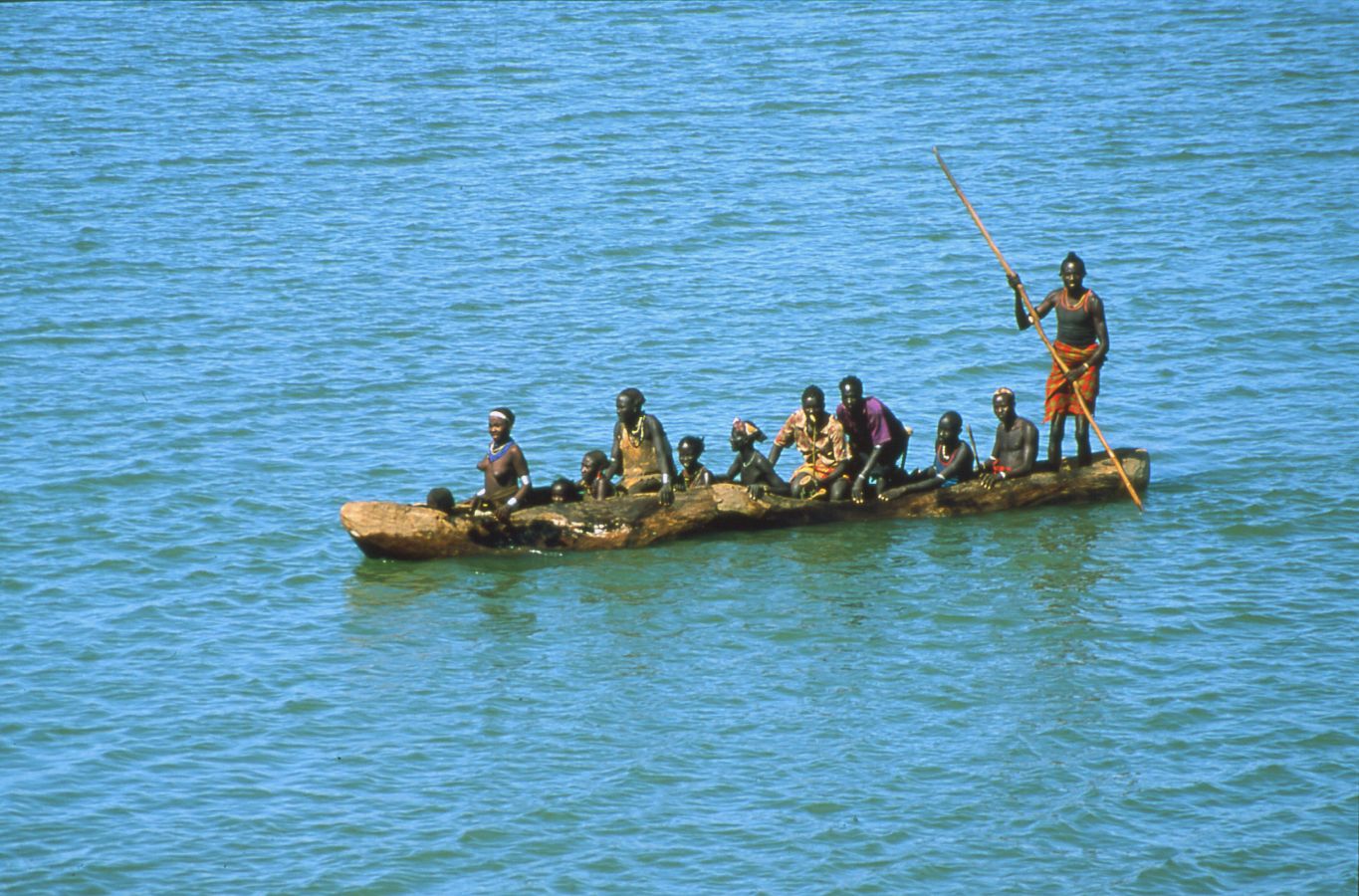 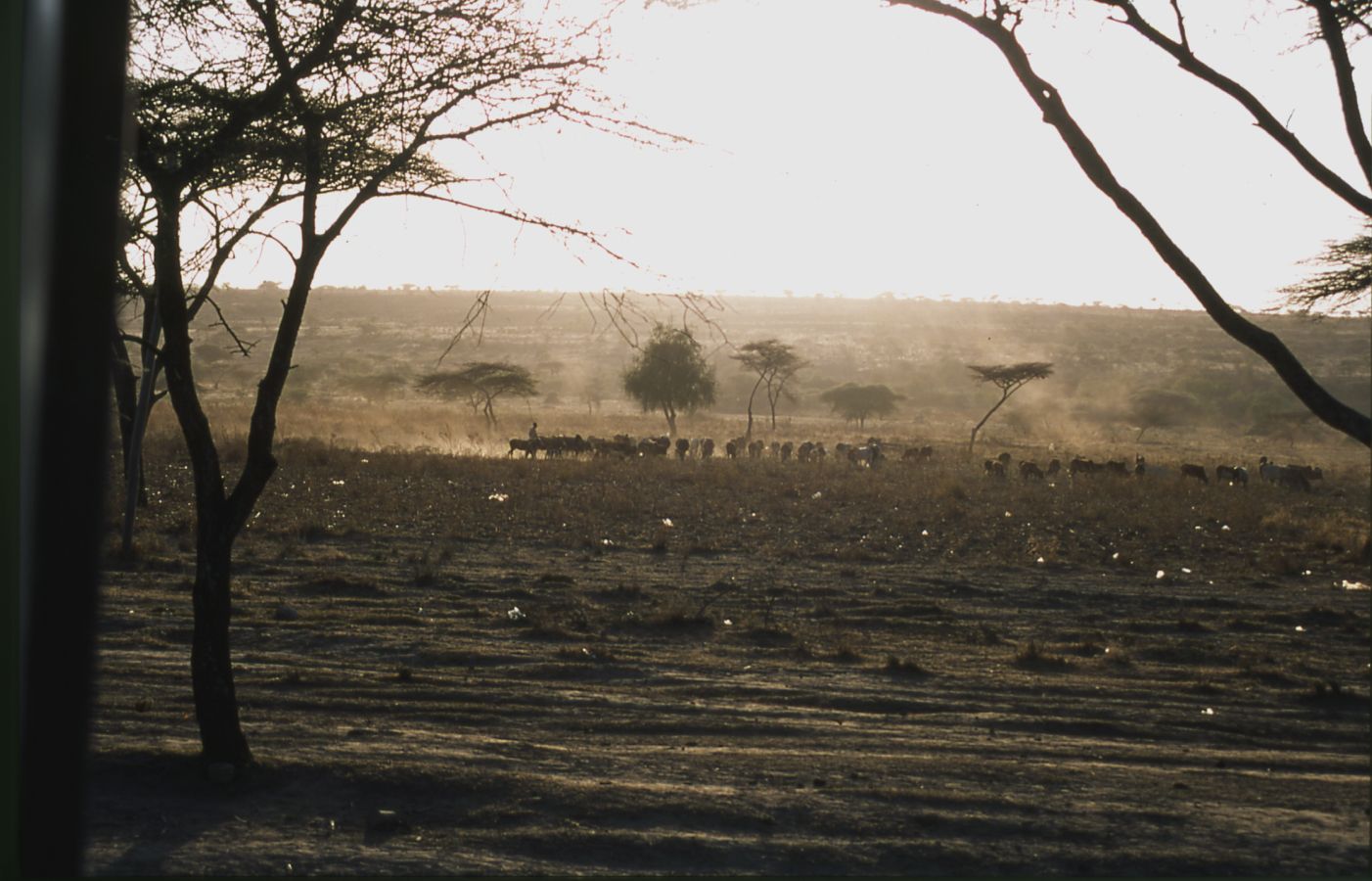 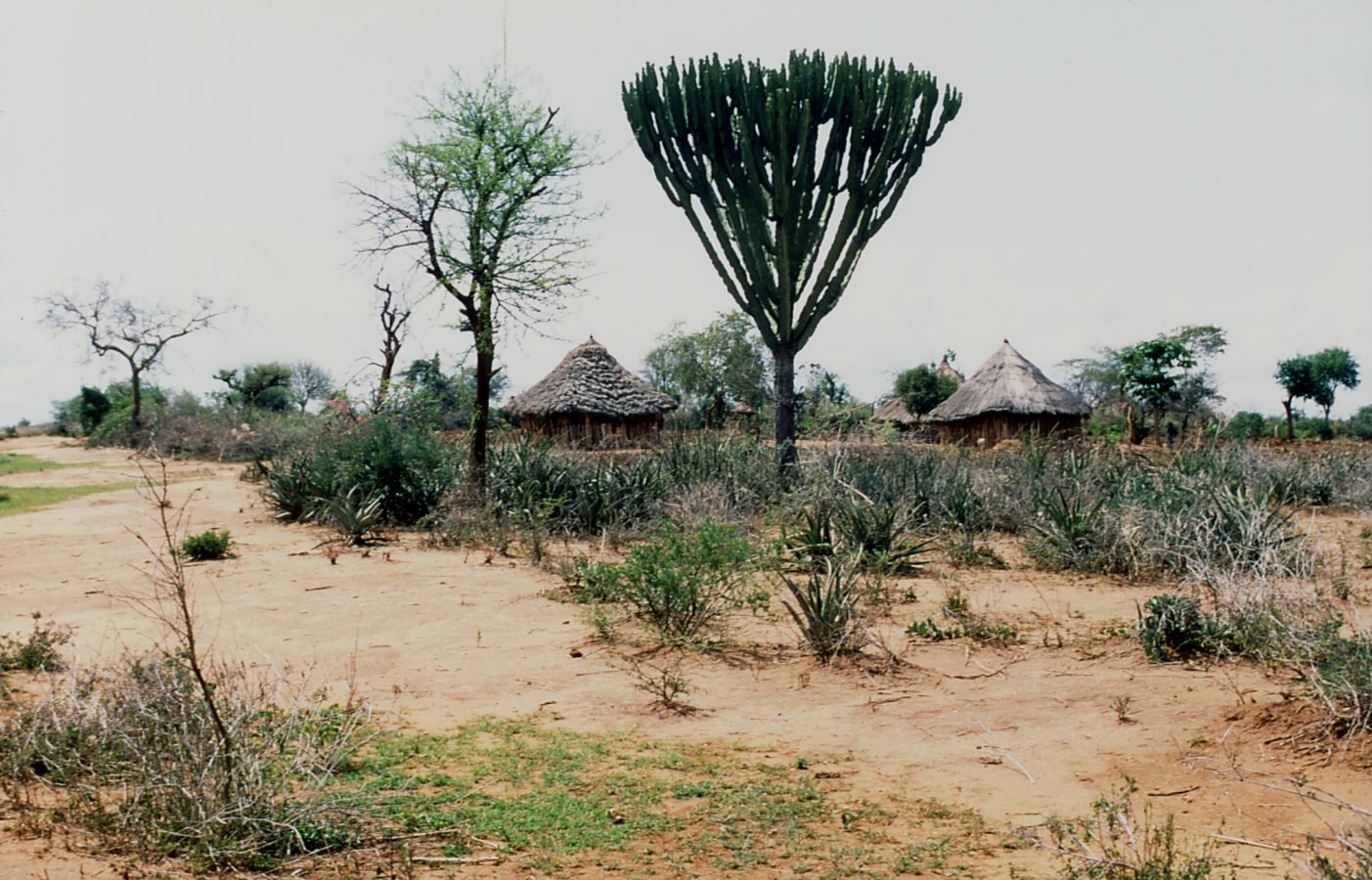 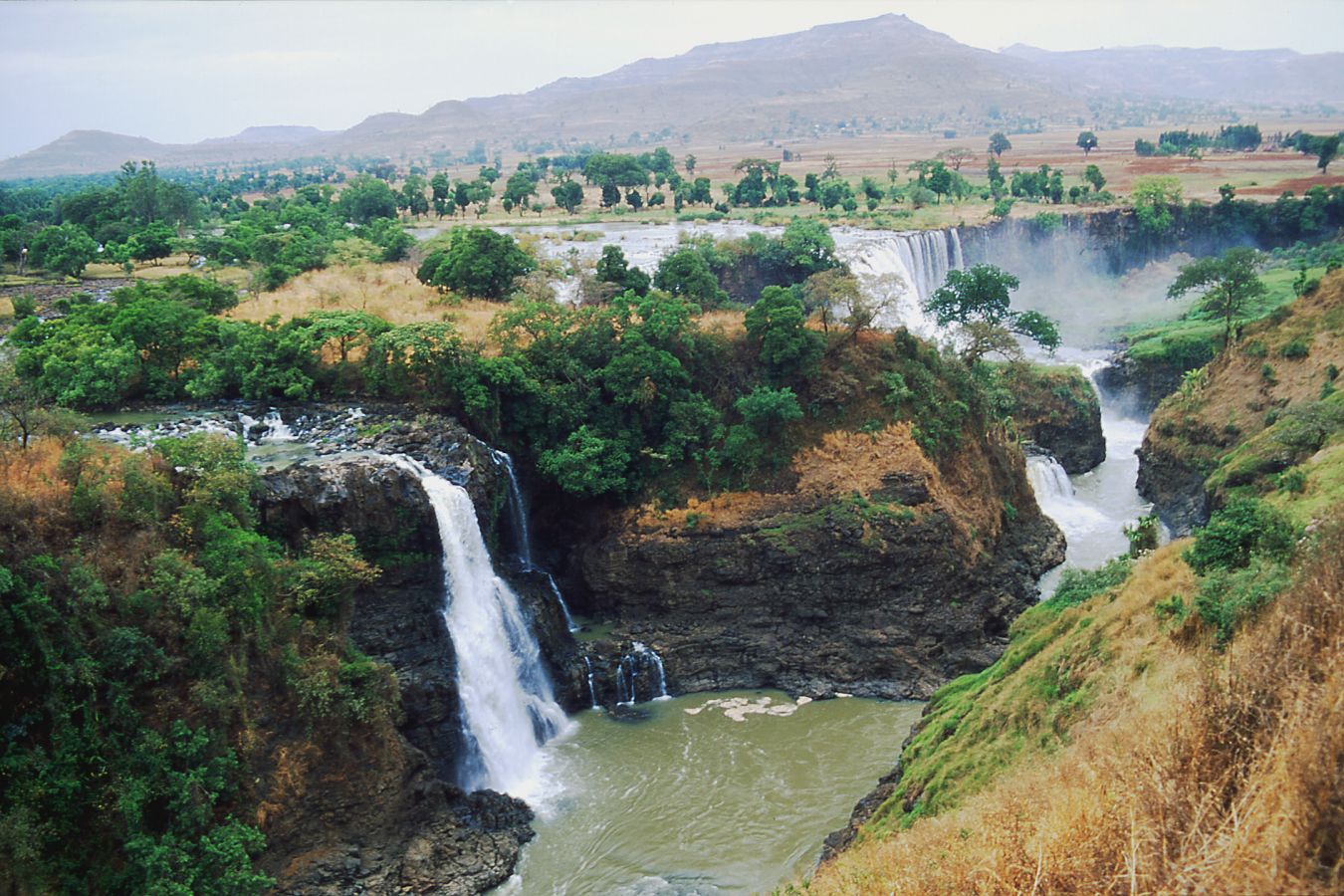 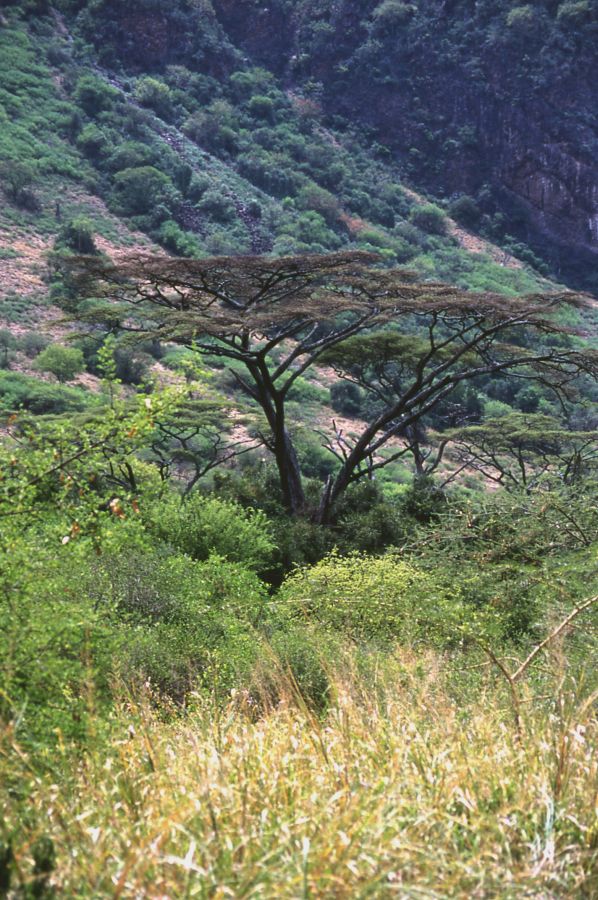 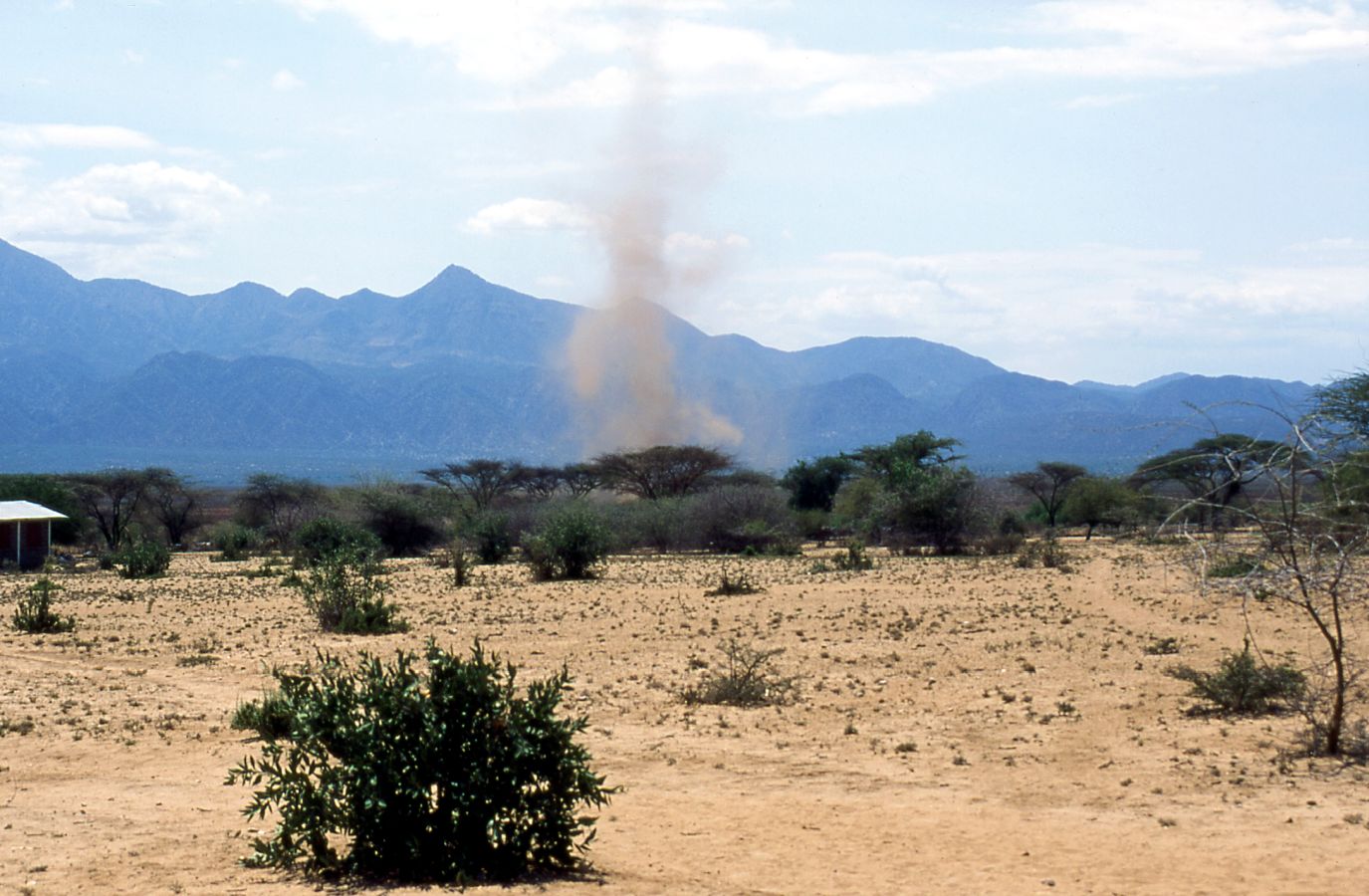 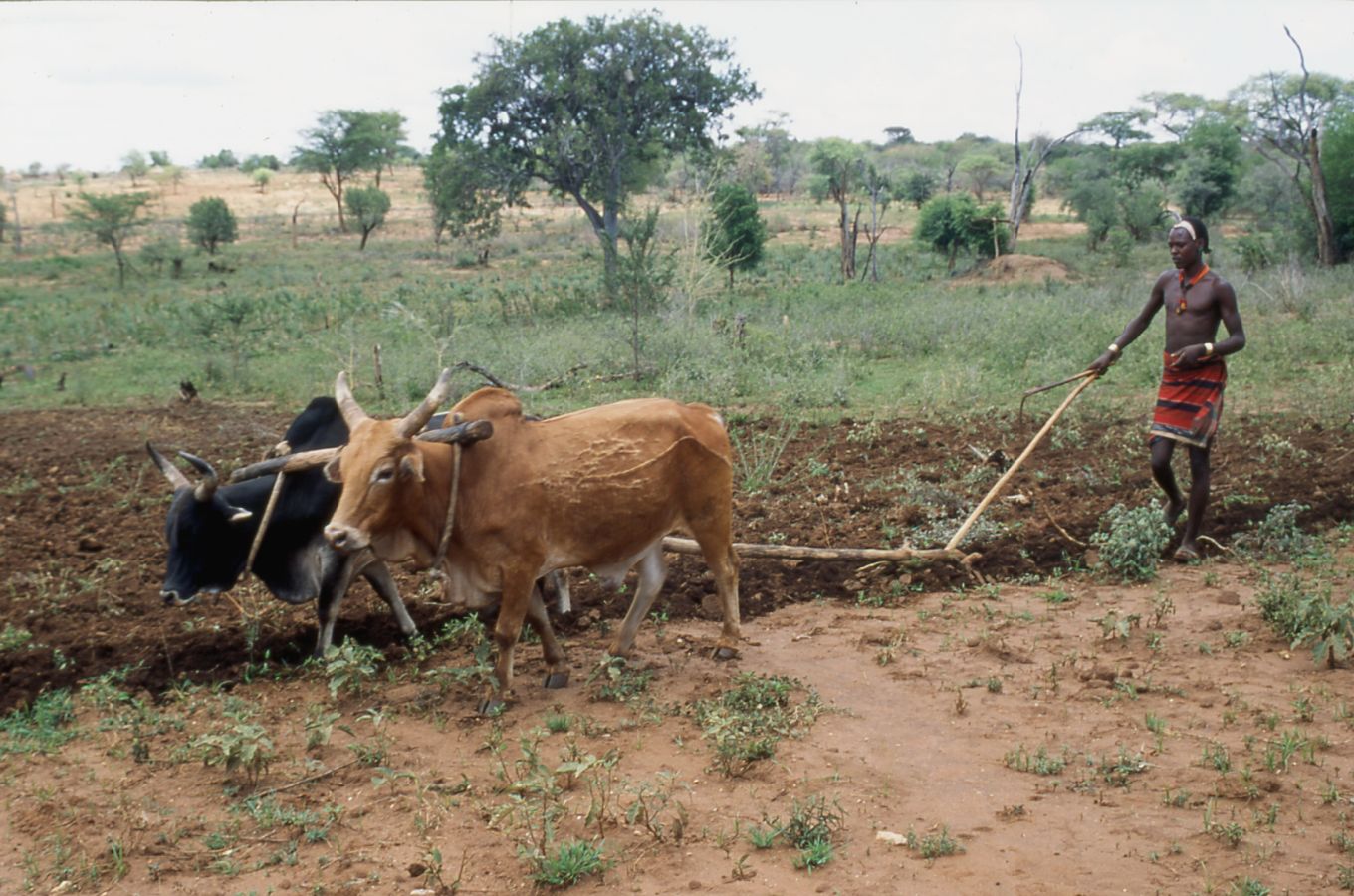 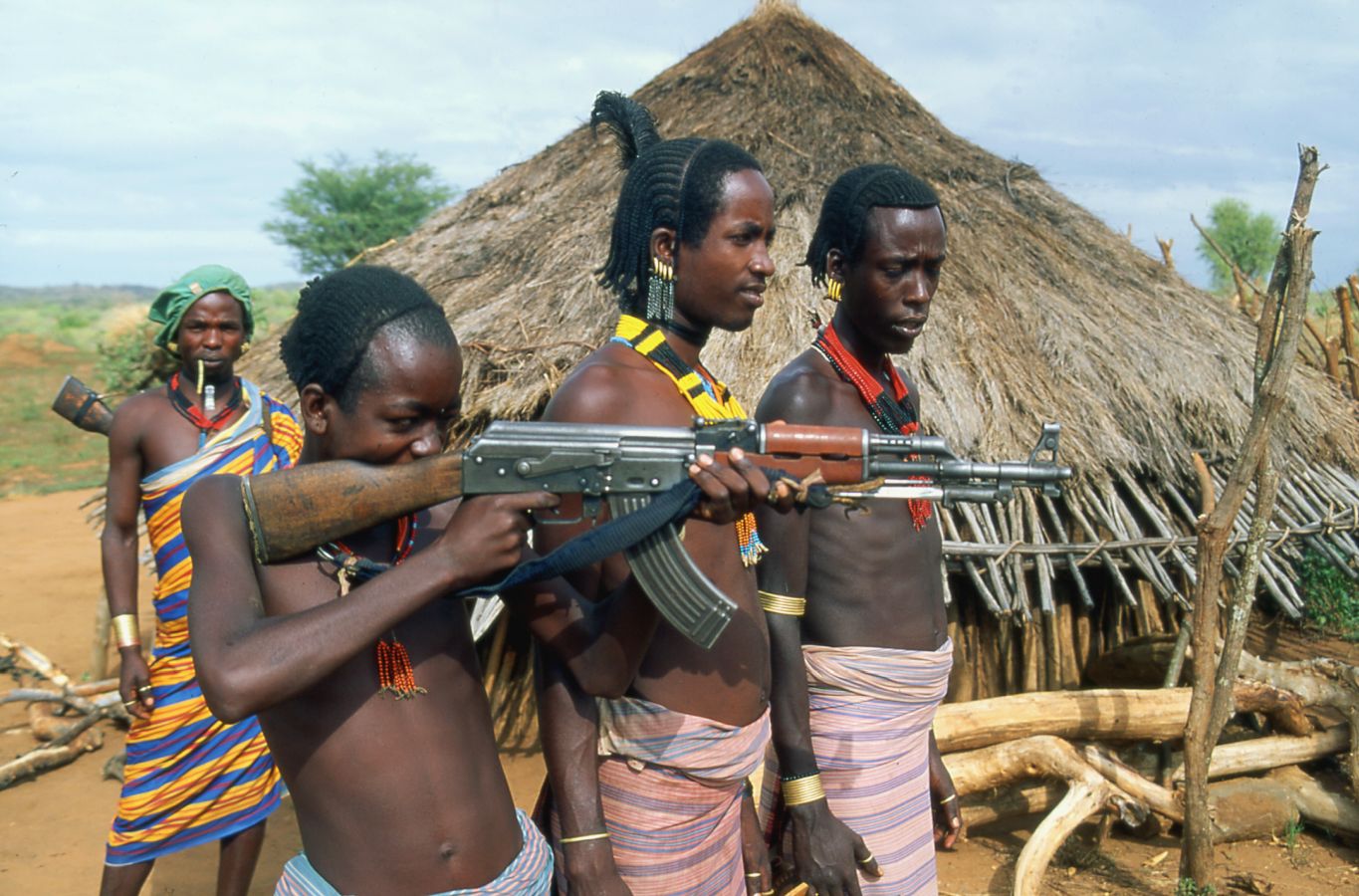 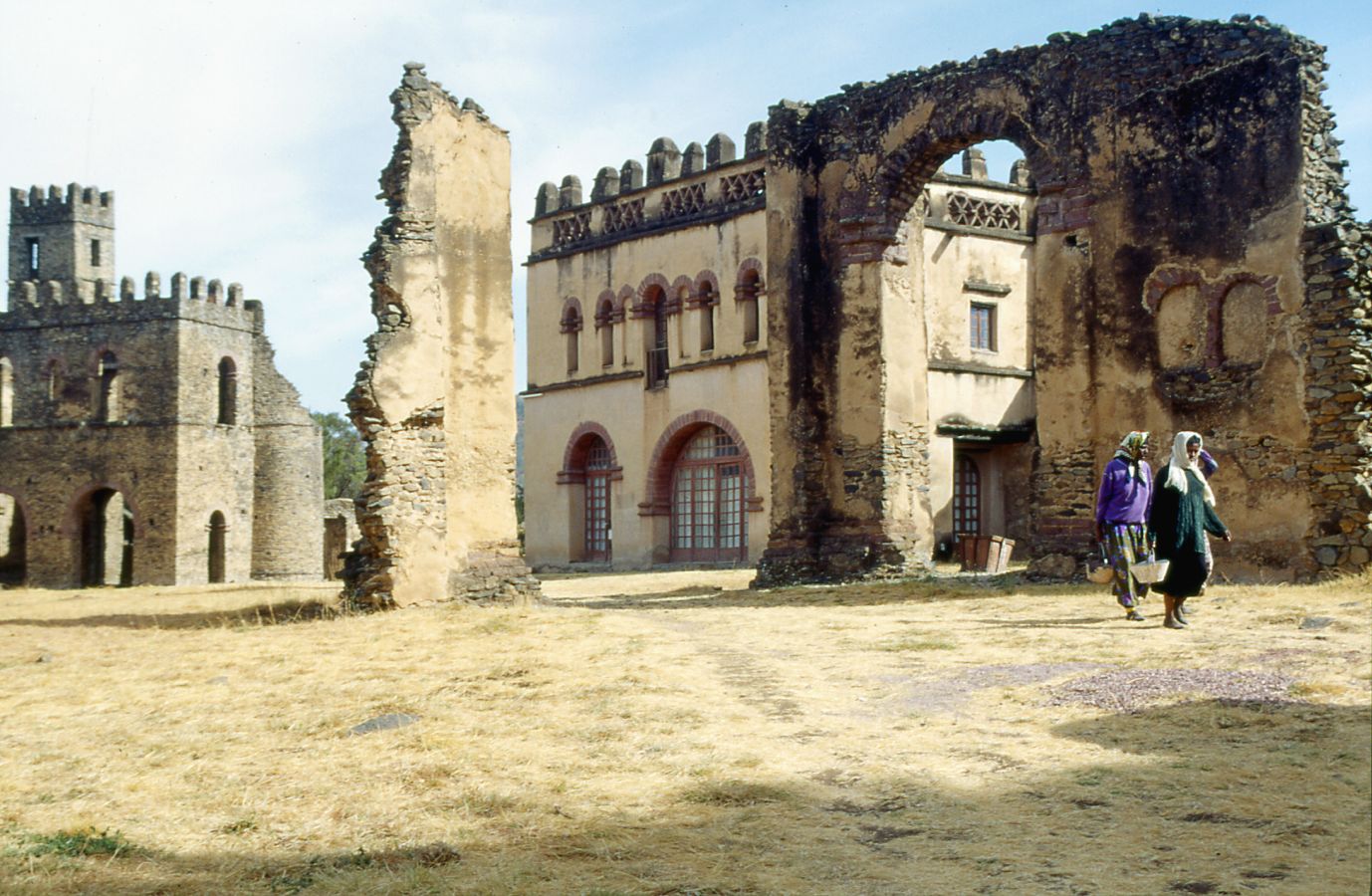 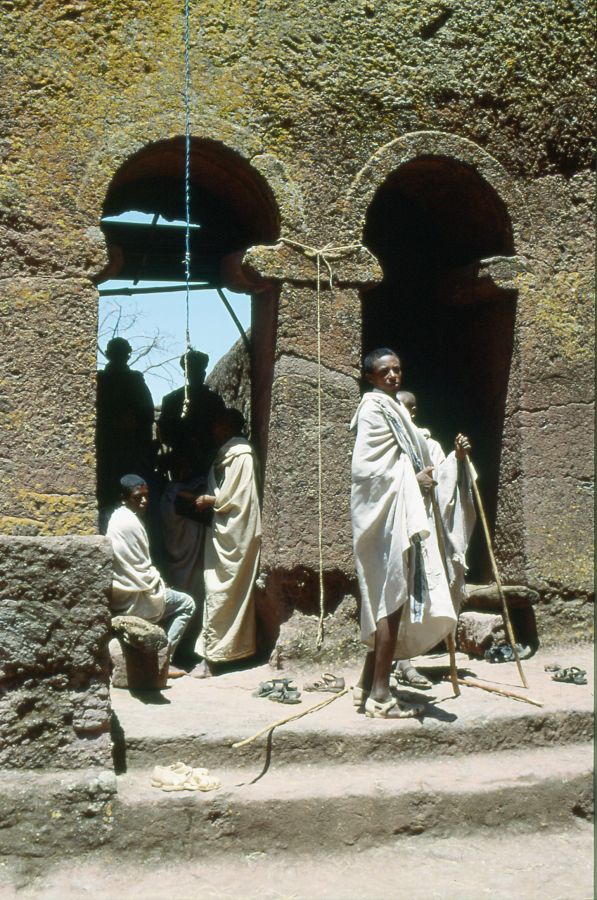 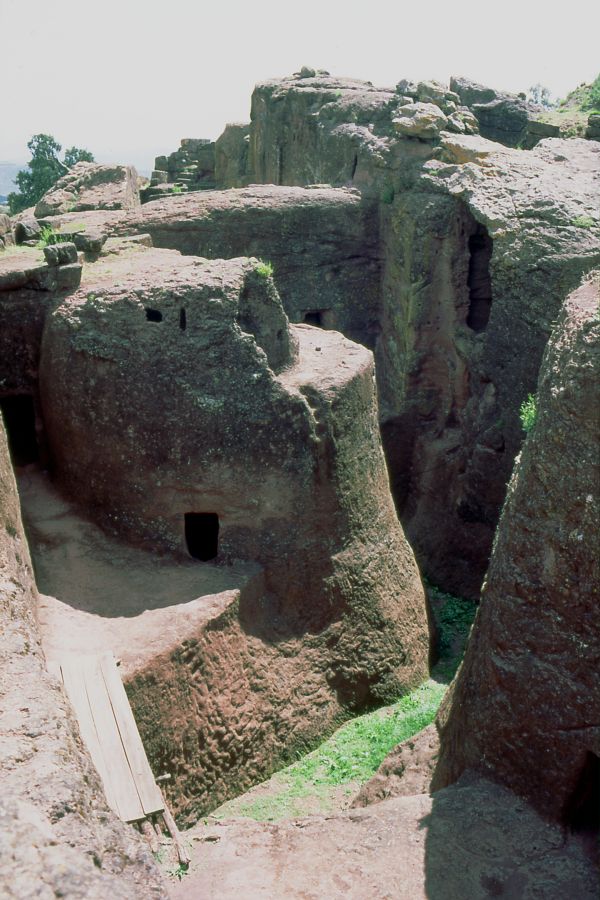 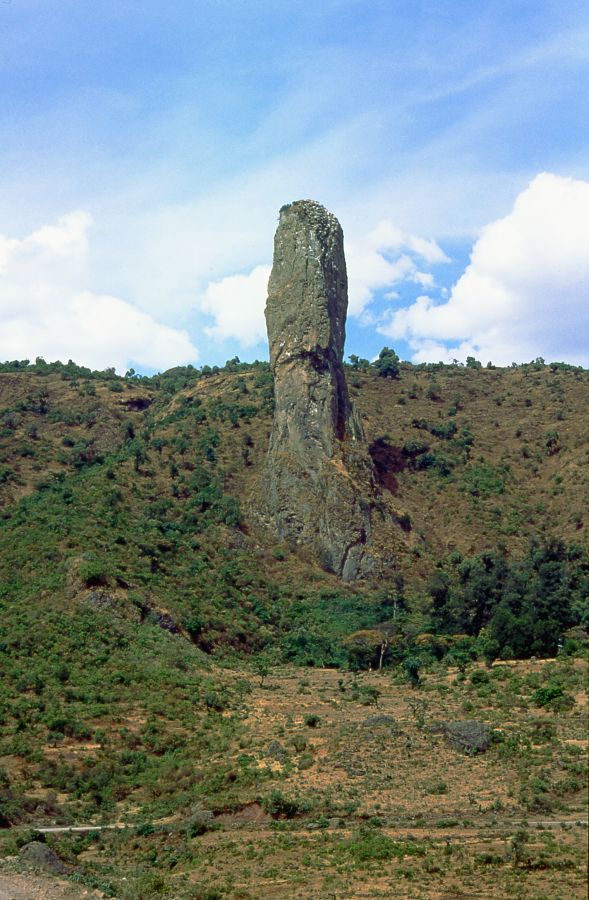 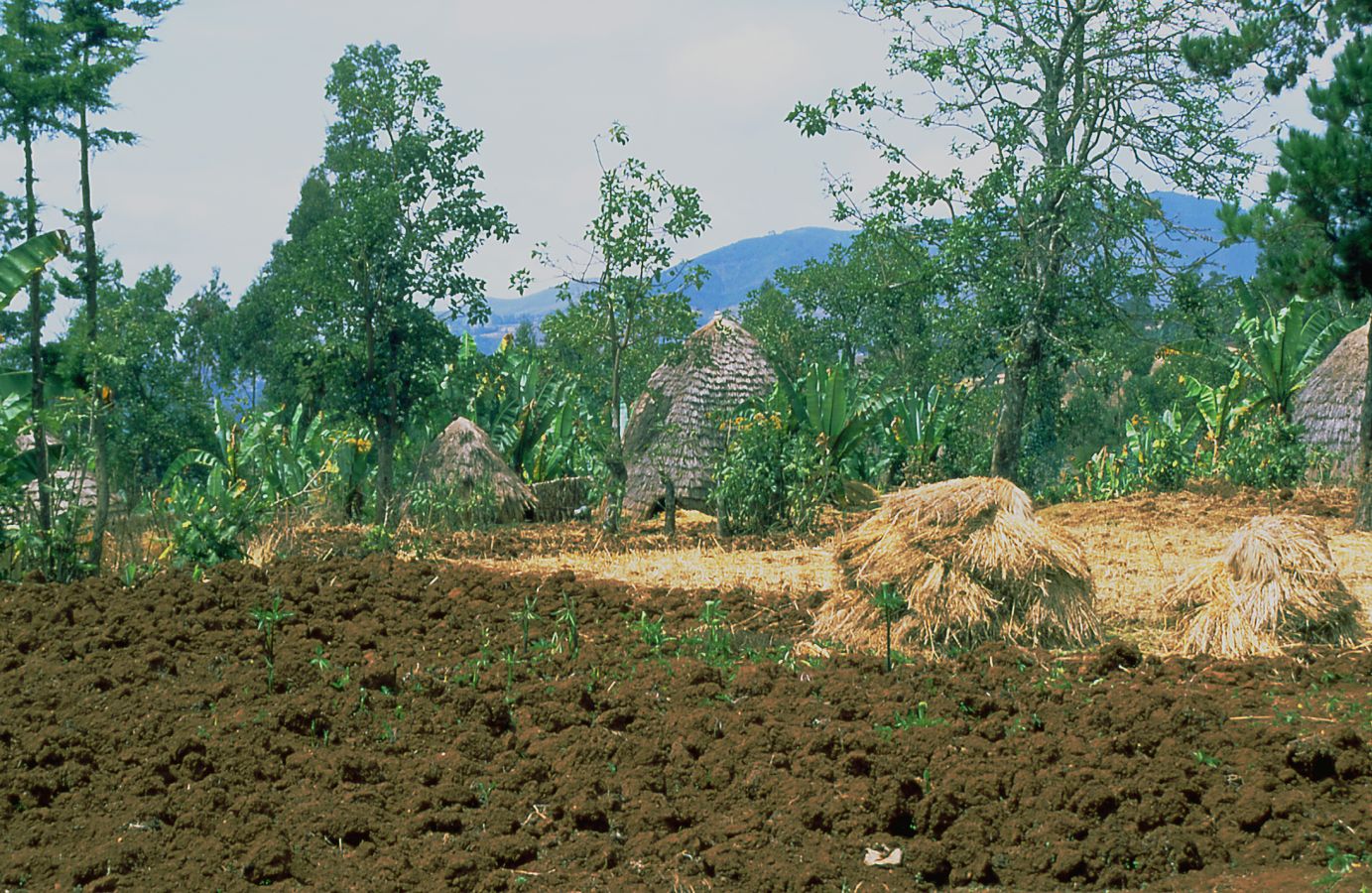